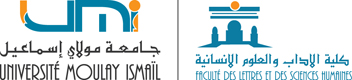 شعبة الفلسفة
ماستر: المعجم الفلسفي ودينامية المفاهيم
مجزوءة: الفلسفة التحليلية ومقاربة المفهوم 
الأسدوس الثالث
د. مروان لحمداني
الفلسفة التحليلية ومقاربة المفهوم
الأصول والمنابع الأولى لمنهج التحليل (بتاريخ 16-10-2019)
يتعلق الأمر بتقليد في الفلسفة النمساوية، في الثلاثينيات من القرن الماضي، إذ حاول بعض الفلاسفة تأسيس منهج قريب جدا من العلم، لا يأخذ بعين الاعتبار الثقافة الفلسفية الماضية. هذا لا يعني بأن الأطروحات التي سيدافع عنها هؤلاء الفلاسفة (من بينهم لودفيك فيدجنيشتاين) لا يوجد لها أسس في تاريخ الفكر الغربي.
لا يمكننا أيضا بأن نقول أن "فيتجنشتاين" سيقدم مشروعًا منعزلاً عن تاريخ الأفكار الفلسفية بسبب مفهومِي؛ لإن العلاقة بين الفلسفة واللغة لم تكن في حاجة إلى بداية القرن العشرين حتى تثبت أهمية اللغة بالنسبة لعمل الفكر، نرجع بالتالي إلى منهج سقراط الذي هو ذو أساس لغوي تحليلي، فحوارات سقراط تقوم على منهج دياليكتيكي يفترض بأن الوصول إلى الحقيقة هو مطلب لغوي. فهل يمكننا الوصول على الحقيقة دون أن نشتغل على اللغة؟ هل يمكن تصور حقيقة بالمعنى الدياليكتيكي (توليدي، عند سقراط) دون هذا الافتراض اللغوي للحقيقة؟
الفلسفة التحليلية ومقاربة المفهوم
في المنهج السقراطي، التوليدي(نظرية التذكر)، أي استخراج ما هو موجود من الأفكار في النفس، ما يطلبه سقراط من محاوريه هو الإتيان بتعريفات، أي حدودا لغوية: انطلاق سقراط من التعريفات هو بدءٌ بحدود اللغة. وهذا يعني بأن سقراط على قناعة أن الدياليكتيكا تبدأ داخل اللغة وليس خارجها. هل يمكن أن ننطلق من حدود اللغة إلى حدود المفهوم؟ (هذا هو سقراط).
الغاية من الدياليكتيك (مع سقراط) هي الانتقال من تعريفات متعددة (كلمات) إلى وحدة المفهوم؛ 1- سقراط مقتنع بأن إنجاز وحدة الحقيقة لغوي. حتما إن وظيفة المفهوم ليست نفسها وظيفة اللغة، لكن الغاية من الحوار هي الانتقال من وحدة اللغة على وحدة المفهوم، من اللغة إلى العقل. 
علاقة التوضيح السابق بالفلسفة التحليلية هو اشتراكهما (=دياليكتكا سقراط والفلسفة التحليلية) في البحث عن الحقيقة، ثم في الفلسفة لا يمكننا البحث عن الحقيقة ونحن نضحي بوحدة العقل؛ يجب أن يبقى العقل وحدة، والتحليليين يؤمنون بوحدة العقل. إلا أن وحدة العقل ليست مفهومية، هنا تختلف التحليلية عن الهيجيلية. فهيجل يعتبر بمثابة النقطة الأخيرة التي تؤمن بأن اشتغال الفلسفة متجه نحو وحدة العقل، وأن وراء وحدة العقل لا توجد للفلسفة من وظيفة.
الفلسفة التحليلية ومقاربة المفهوم
لا ينكر "بيرتراند راسل" بأن العقلانية وحدة، إلا أنه يقول بأن هذه الوحدة هي ليست من عقل مجرد (كما هو الاعتقاد الهيجيلي) بل في العلاقات المنطقية بين القضايا. لذلك وجب أن ننتقل من تصور العقل كروح إلى إعادة تركيب لغوي جديد، بحيث تحقق هذه الوحدة المطلوبة في العقل. يدعى الاتجاه الذي يدافع عنه راسل بالنزعة المنطقية le logicisme. لكي تنتمي هذه النزعة إلى الفلسفية في نهاية الـأمر، يجب أن تحافظ على المسلمات التي تؤمن بها الفلسفة، وهي وحدة العقل؛ الإجراء الذي سيقوم به التحليليون، هو أنهم سيعيدون بناء وحدة العقل في اللغة. العقلانية إذن تقتضي الوحدة.
في التقليد التحليلي تنبني الوحدة انطلاقا من اللغة، أما المصير الذي وصلت إليه الفلسفة التقليدية فكان هو الروح (لم تتمكن من تعريف نفسها إلا حينما لجأت إلى الميتافيزيقا)، بالتالي فراسل سيرفضها لأنه واقعي réaliste وليس مثاليا idéaliste مما سيدفعه إلى إسقاط دعاوي الفلسفة الهيجيلية (لأنها في نهاية الأمر لم تستطع تحقيق وحدة الفلسفة إلا بالحديث عن وحدة الروح)، ثم سيحاول إعادة بناء وحدة الفلسفة على أسس جديدة.
الفلسفة التحليلية ومقاربة المفهوم
شيء ما حصل في العصر الحديث، جعل هذا التوجه نحو اللغة بدل العالم يعطي تقارير فلسفية جديدة: علماء وفلاسفة العصر الحديث انخرطوا في هذا المشروع، لا يمكن للأشياء أن تحمل الأسرار في ذاتها، وما دام أن الأمر يتعلق بأسرار فلا يمكن معرفتها، ذلك أن نظرية المعرفة لا تشتغل وفق مفهوم السر وهي تضاد (خاصية السر الأساسية هي أن لا يعرف وإلا يكف عن كونه سرا). بدأت إذن أوصال التصور التقليدي في التمزق، في الوقت الذي بدأ التوجه إلى تصور حديث، فوجود نظرية المعرفة في حد ذاته رفض لنظرية السر: فالعالم قابل للمعرفة، ثم إذا كان الأمر كذلك عندها يجب طرح سؤال ما الذي نعرف عن العالم؟ وما لا نعرفه هو خصائص الأشياء، ولكننا نعرف من العالم فقط ما يبدوا لنا منه (إنها نزعة إنسية humanisme).
الفلسفة التحليلية ومقاربة المفهوم
تقضي النزعة الإنسية أن العالم يجب أن يخاطبنا باللغة التي يفهمها الإنسان، واللغة التي يتفق عليها الكل هي لغة الرياضيات. ومن استوعب هذا البعد في العصر الكلاسيكي هو "لايبنتز" في مشروع العصر الحديث وحده، بل حتى صاحب النزعة التي ينتمي إليها هذا الرجل (أي النزعة العقلانية الديكارتية)، لم يكن ديكارت واعي ببنية العقل في حد ذاتها أنها رمزية. العقل ليس مدركا لرموز، بل هو خلاق لرموز (لايبنيتز). العقل في نهاية الأمر بنية رمزية. لكن العقل عند ديكارت شيء آخر، مازال ديكارت يستخدم عبارة الجوهر بينما العقل في نظر لابنيتز أن العقل هو قوة حسابية force de calcule، إذن هو لغة بينما العالم هو الجواهر ("من أجل لغة رمزية كونية" كتاب لـ"لايبنتز").
الفلسفة التحليلية ومقاربة المفهوم
رغم ديكارتية لايبنتز إلا أنه تجاوز ديكارت بتبديل نموذجية الهندسة بنموذجية الجوهر، إذ يقول بأن الكميات الهندسية قابلة إلى تقنين جبري، وبالتالي يجب أن تكون المرجعية هي الجبر وليس الهندسة، فالأشكال الهندسية ليست سوى تعبيرات عن كميات هندسية. ما سينتج عن هذا هو أن الجبر سيصبح التصور موجها إلى أن الجبر أكثر رمزية من الهندسة لأن الهندسة تأخذ من العالم صورته أم الجبر فيأخذ من العالم مقداره العددي. ولأن الحساب هو أبسط أشكال الجبر، وهو علم لا موضوع له، وبالتالي فهو أكثر استعدادا لأن يصبح عملةً وجهها الأول هو اللغة بينما وجهها الثاني هو العالم.
أول عقل ناطقٍ أذن، هو العقل الذي وصفه لايبنتز، بينما تحدث ديكارت عن عقل غير ناطق  « la rétmitique est une exprécivité de la raison ».
الفلسفة التحليلية ومقاربة المفهوم
هذا فيما يخص اللغة. أما في ما يخص الكلمة الثانية (التحليل) فالحقيقة هي أن الفلسفة منذ البداية ارتبطت بمثالية التركيب وليس التحليل، فالفلاسفة القدماء كانوا يأتون بناء لأنساق، ولم تتحدد الفلسفة بنِية التحليل إلا بعد أن أعلنت انهزامها أمام قضايا معينة، فاختارت التحليل بعد إقرار عجزها؛ التحول نحو التحليل هو مقترن بقناعة الفلاسفة أن مهمتهم لا يمكن أن تتم، وأن الانتقال نحو التركيب هو قناعة بأن حلم تركيبها على أطروحات كاملة-شاملة لا يمكن أن تتحقق في نهاية الأمر. يأتي التحليل استجابة لعجز الفهم، فإذا أقر الفلاسفة أن لا منهج لهم إلا تحليل فهم يقرون بأن مهمتهم الأساسية هي العجز عن الفهم (هذا بعد هيجل الذي ادعى إنهاء دور الفلسفة بعد إنهاءه لنسقه الأكبر).
ستصطدم الفلسفة بعد هيجل مباشرة بأزمتها، التي عاصرت أزمة العلوم في القرن 19. في هذا السياق انبرى بعض الفلاسفة إلى تغيير إستراتجية الفلسفة.
الفلسفة التحليلية ومقاربة المفهوم
لماذا تتقدم العلوم في حين لا تتقد الميتافيزيقا؟ (كانط/أب الوضعية)؛ سيعيد الوضعانيون طرح السؤال نفسه بُعيد أزمة العلم في القرن 19؛ لماذا تستطيع الفيزياء تركيب قضايا يمكن التحقق منها تجريبيا في حين لا يمكن التحقق البتة من قضايا ميتافيزيقية؟ أي أن الفلسفة لا تقول أشياء إيجابية، بل لا تقول إلا ما هو سلبي (لا تحلل إلا أخطاء الإنسان وعجزه). 
سيتم إذن الاشتغال على تصحيح الأخطاء اللغوية: فالوظيفة السلبية للفلسفة السلبية هذه تعتبر تصورا جديدا لعلاقة الفلسفة بالعلم. سيتم، إذن، قلب وظيفتها القديمة/المتعالية/التركيبية، بناء على إقرار الفلسفة بوظيفتها السلبية، إلى اشتغالها على سوء الفهم والغموض. الجواب على سؤال متى نحلل؟ إذن، هو استجابة لحالة عدم الفهم (في حالة العجز عن الفهم). كيف يمكن أن تشتغل الفلسفة على سوء الفهم بدل الفهم؟ يجب على الفلسفة أن تحدد متى لا نفهم، والسبب لعدم فهمنا، سيكون الجواب عند عدم الفهم بالنسبة لبعض الفلاسفة هو تضمن القضايا غير المفهومة على نقائض منطقية.
الفلسفة التحليلية ومقاربة المفهوم
أصبح موضوع الفلسفة في الدرجة الثانية وليس الدرجة أولى، أصبح هو كيفية الحديث عن العالم وليس الحديث عما هو العالم. أصبح أكثر اقترابا من النحاة اللسانيات، لأن تحول الوظيفة إلى تحليلية يتحول الموضوع إلى الدرجة الثانية. 
 
مضمون الفكر غير مفهوم إذن، إلا حينما نحول بنيته إلى لغة: فاعتبار أن وظيفة الفلسفة هي تحليل اللغة، هو افتراض بعدم إمكان تحليل الفكر إلا بتحليل اللغة، أما المرور مباشرة إلى الفكر يفضي عندها إما إلى نزعة سيكولوجية وإما إلى الميتافيزيقا، لأن مضمون الفكر في النهاية مُبهم إلا بتحويله إلى بنيات لغوية وهي قابلة إلى التحليل.
الفلسفة التحليلية ومقاربة المفهوم
نص عن فريجيه "من تحليل إيتيقا الفكر إلى إيتيقا اللغة" (بتصرف)
"إن الاعتراف بوجود مكونات للمعنى، باعتبارها مكونات للفكر، يتوقف على إدراكنا لبِنية القضية. يؤكد فريجيه بأن بنية الفكر يجب أن تنعكس في بنية القضايا التي يعبر عن ذاته فيها، وأن تعبر عن ذاتها في الوقائع (يبدو أن هذا أساسي ومهم لما نسميه قابلية تعبير الفكر). في المقابل، بدون الإحالة على التعبير اللغوي للفكر يصبح تقريبا مستحيل أن نفسر ما الذي نقصده ببنية الفكر. في فهمنا لما يوجد بعقل في جزء منه هو معنى لما يوجد في عقلنا، فمسألة المعنى مهمة في تحليل مضمون الفكر؛ التركيب النحوي يمشي متوازيا مع المعنى (التركيب دال على المعنى). ونحن نقود التحليل النحوي، يجب أن تكون أعيننا مركزة على التفسير الدلالي، وإنه انطلاقا من المعنى والدلالة يمكن أن نفهم صدق أو كذب القضية. مفهوم بنية القضية ومفهوم بنية الفكر يجب أن يتطورا يدا في يد، وأن لا يتخلف أحدهما عن الآخر. هذا يكفي لكي نشطب على الفكرة التي تقول أنه بالإمكان أن نتفحص بنية الفكر دون أن نحيل على تعبيراتها اللغوية. ليس هنالك اعتراض على القول أننا يمكننا أن ننتقل من الفكر واللغة، القضية تعبر عن الفكر من خلال خصائصه الدلالية للقضية. معنى أن نتحدث عن بنية القضية، يتضمن حديثا عن العلاقات الدلالية لمكونات القضية."
الفلسفة التحليلية ومقاربة المفهوم
مشروع "نحو لغة رياضية كونية" لايبنتز(1-11-2019)
ما ينبغي تحليله في اللغة هو نظام العقل ذاته، وما دام هدف ديكارت هو تبرير العقلانية في كل المجالات، فسيكون نفس المشروع عند لايبنتز في اللغة شريطة أن تلتزم اللغة ببناء عقلاني لعلاقات رموزها caractères. بمعنى أن تصبح الأفكار عبارة عن أشكال، قد يبدو أن هذا التحول بسيط إلا أنه عميق، لأنه يمس تاريخ الفلسفة في ذاته: فالفلسفة القديمة تنظر في خصائص الأفكار، حيث ستتحول إلى نظر في "شكل"/الرمز الأفكار. كيف يمكن للشكل أن يصبح حقيقيا؟
فهذا الربط بين الأفكار والرموز يُوجب إعادة مفهمة للشكل والرمز، ودور الرمز في المعرفة. ما سيكتشفه لايبنتز هو أن المعرفة لا نتوصل إليها عن طريق الأفكار في حقيقة الأمر، وإنما يتم ذلك عن طريق الرموز (أصولية العقلانية الديكارتية). حينما يتخذ ديكارت الرياضيات كنموذج الاستدلالات  اليقينية، فاليقين غير مرتبط بالأفكار وإنما هي الرموز، هذا ما أخطأه ديكارت في نظر لايبنيتز، لأن ديكارت قد أقام الفلسفة على صرح قديم، ولو أن ديكارت أراد فعلا أن يكون محدَثا لتخلى على نظرية الأفكار الأفلاطونية (اليقين موجود في الأفكار/أفلاطون).
الفلسفة التحليلية ومقاربة المفهوم
لكي يصبح شكل اليقين رياضيا، لنحول الأفكار التي كانت تنتمي منذ القِدم إلى ميتافيزيقا، وهي في العقل. لايبنيتز ليُنزل سقف الميتافيزيقا، ويجعل المعرفة الإنسانية قريبة من العلم (أكثر منها إلى الميتافيزيقا)، سيحول العقل إلى رموز (وهو ما لم يفعله ديكارت). فلسفة اللغة إذن لم تبدأ مع فريجيه، فحدس العلاقة بين طبيعة العقل وطبيعة اللغة قديم، و لايبنتز قد فكر في ذات العقل كلغة (لايبنتز). يتحدث ديكارت عن الاستدلالات (كمنطق) في ارتباط مع (نظرية) الأفكار (الأفلاطونية حسب لايبنتز). كيف يمكن جعل الاستدلالات رمزية؟ بالنسبة لـ لايبنتز، يجب على العقل أن يشتغل بأقل مضمون حسي ممكن، لكي يكون ديكارتيا، إذ يجب على الاستدلالات لتكون يقينية أن تكون خالصة من الحس تماما. ولمعرفة مدى يقينية الاستدلالات في العقل، من المفروض التحقق من علاقات الاستدلال (الممكنة).
الفلسفة التحليلية ومقاربة المفهوم
العقل قوة رمزية استدلالية إذن، حسب لايبنتز، عوض نظرية الأفكارthéorie des idées سنضع نظرية في المنطقthéorie de la logique . العقلانية تبنى بالتخاطب، وأن هناك منطقا خاصا بالتخاطب (la rationalité est une communicabilité). العقلانية قائمة على بناء رمزي، فإذا حولنا جميع المعارف العلمية إلى رموز (حسب لايبنتز) سنكون بصدد بناء للغة حسابية، فمعنى تحويل العقل ومجموع ما يكونه في العالم إلى رموز وكميات تصبح معالجة العقل لما يوجد في العالم حسابيةً. يقول لايبنتز أن غاية انتقال العقل الذاتي/الجوهراني إلى عقل حسابي هي تسريع حركة الفكر، لأن التفكير انطلاقا من الرمزية يصبح أكثر من التفكير انطلاقا من الأشياء: لذلك حول العالم كله إلى مونادات/les monades، أي إلى أجزاء صغيرة يمكن حسابها.
الفلسفة التحليلية ومقاربة المفهوم
قيمة هذا بالنسبة إلى لفلسفة التحليل، سيقف لايبنيتز عند حدود تصور المعارف العلمية على شكل نسق رمزي، واللاحقون على مشروع لايبنتز سيؤولونه باعتبار المشروع يستهدف نظرية للغة بحد ذاتها (راسل سيكتب كتابا على لايبنتز، لأنه يدين له بتصوره لعلاقات المنطقية للغة). 
يستخدم كانط مصطلح تحليلات ترونسوندونتالية، ويقصد بها من خلال المشروع الكانطي (بمواجهة الميتافيزيقا) للحد من دعاوي/إدعاءات الميتافيزيقا بالمعرفة، فإذا كان للتحليلات من دور سيكون هو تحليل أحكامنا باعتبارها معارف، وكل حكم هو حكم حملي/prédication. وتطبيق هذه القاعدة على الميتافيزيقا يكشف افتقارها إلى المحمولات (لا نستطيع معرفة شيء دون قول)، مشكل كانط تحليلي ولكن ليس لغويا. المشكل هو انه أغفل كون الأحكام تبنى في اللغة، وأنه في نهاية الأمر لا يحلل المعرفة وإنما يحلل اللغة التي تبنى في المعرفة (نحن لا نعرف العالم، وإنما نعرف ما يظهر لنا من العالم/كانط)، من المفروض أن يقر بأن اللغة هي وسيلة التقائنا مع ظواهر العالم، (لا يمكن نقد الميتافيزيقا إلا بنقد أحكامها/كانط) والأحكام في نهاية الأمر هي عبارات إما صحيحة وإما خاطئة حول العالم. الحصر هنا تحليلي ولكنه ليس لغويا. مشكل الميتافيزيقا هو العبارات غير ذات معنى حول معرفتنا للعالم.
الفلسفة التحليلية ومقاربة المفهوم
نحن إذن نبني العالم في لغة، العالم قابل للبناء اللغوي، وبالتالي إدراكنا حول العالم تتوسطه اللغة، اللغة ليست شكل بل إن العالم لا يتخذ معناه إلا من داخل اللغة. ما لم يهتدي إليه كانط في تحليله لأحكام الميتافيزيقا، هو أن هذه الأحكام قبل بحثنا في صحتها أو خطئها، يجب أن نبحث في مدى تعبيرها عن معاني مركبة. في نهاية الأمر، مشكلة الميتافيزيقا ليست مشكلة عقل وإنما هي مشكلة المعنىla signification.
 
اللغة مصممة منذ البداية لكي تعني signifié، وبالتالي يصبح مشكل الميتافيزيقا هو مشكل لغة (منذ البداية): أي "ماذا نعني حينما نقول؟". وإلا فلماذا نسمع الشعر وهو لا يحمل أي معنى؟ إنه موجود لقول كل شيء، نحتاجه فقط لأن اللغة لها قدرة على العنيُ.
الفلسفة التحليلية ومقاربة المفهوم
المنعطف اللغوي
القول بأن "غوتلب فريجيه" Gottlob Frege هو المؤسس للتحول اللغوي، يقصد به أن نظرية المنطق دائما ما كانت تتعامل مع المعرفة العلمية على أنها ذات بنية منطقية، نتحقق من صحة ما تقوله العلوم الدقيقة بالنظر إلى أحكامها هل هي متوافقة مع نظريات الاستدلال. كان المنطق تاريخيا عبارة عن "آلة تميز بين ما هو سليم في أحكامنا (العلمية) من غير السليم". 
فضَّل أصحاب التحول اللغوي ألا يمر التحقق من العلم، ما دام العلم كله يعبر عن ذاته في هذه العضوية (القضايا اللغوية). إذن فالعلاقات المباشرة في نظرية لا يجب أن تكون بين نظرية المنطق ونظرية المعرفة، لأنها من المفروض أن تكون بين المنطق واللغة. وتطبيق هذا المبدأ أحدث ما يسمى بالتحول اللغوي le tournent linguistique، لأنها لا توجد أحكام علمية خارج اللغة.
الفلسفة التحليلية ومقاربة المفهوم
ودور فريجيه في هذا السياق: ليس سهلا أن يمر المنطق إلى تحليل اللغة، يجب أن يميز دور المنطق/الفلسفة عن دور اللسانيات، دور الفلسفة هنا سيصبح هو حل قضايا اللغة: على اعتبار أن القضية هي التي تعطي معنى للغة. ووحدة القضية هي وحدة مضمون الفكر (ليست وحدة الفكر) الموجود في كل عبارة، فاللغة تستخدم وفق طريقتين (قضوية/غير قضوية)، وهي إما قضايا قابلة للتحليل أو أخرى غير قابل لذلك. فقابلية التحليل يوازي وجود مضمون قابل للتحليل. وأهمية فريجيه تكمن في كونه مصمم القضية، التي جاء بها من النموذج الرياضي، فكيف يمكن جعل بنية اللغة كلها قضايا قابلة للتحليل؟ 
جميع المفاهيم التي تستخدمها الفلسفة يجب توزيعها لأجزاء، حتى نتمكن من معرفة تركيبها للوصول إلى معرفة دلالتها، ثم نتأكد من مشروعية عباراتنا (بتحليلها). أصبحت وظيفة الفلسفة هي تحليل، ليس العالم، وإنما كيفية حديثنا عن العالم، أي تعالج لغتنا من خطايا توظيف الميتافيزيقا.
الفلسفة التحليلية ومقاربة المفهوم
(15-11-2019)
 وضع كانط موقعا للتحليل في منهج الفلسفة، بمعنى أن للتحليل تاريخ في الفلسفة قبل تحولها إلى اللغة. المشكلة أن كانط يستخدم التحليل بدون موضوع، حيث أنه اعتبر بأن يمكن لموضوع الفلسفة أن يكون هو العقل، وأن تكون أداتها هي العقل، أي تحليل العقل يمكن أن يتم بالعقل (الترنسندنتالية/موضوع الفلسفة وموضوعها). يُخرج موضوع الفلسفة من الواقع حتى يفسح المجال للعلم (نيوتن) بهذا الخصوص، فبدل أن تشتغل الفلسفة على موضوع الواقع عوض ذلك تشتغل على ذاتها (العقل). كيف إذن يمكن خلق المغايرة في منهج الفلسفة وموضوعها؟
الفلسفة التحليلية ومقاربة المفهوم
اقترح فريجيه اللغة كموضوع للفلسفة، ومن الصعب القول كيف توصل إلى ذلك؟ يمكن لتحليل اللغة أن يدلنا على تحليل بنيات التفكير، وفي هذه الحالة لم يغير موضوع الفلسفة، فاللغة هي الوسيط الذي سيصلنا بعلاقات الأفكار فيما بينها داخل الفكر (وهذا ما كان يحاول أن يصل إليه كانط، من خلال سؤال: "كيف يمكن أن تكون الأحكام تركيبية؟"). فإذا كانت المعرفة هي مجموعة أفكار تجري في الفكر، فما معنى جريان الأفكار؟ هذا كلام فارغ، ليس هناك جريان في الفكر أصلا، وإنما هي علاقات منطقية بين استدلالات، ولضبط تلك العلاقات الاستدلالية المنطقية، يجب على الفكر أن يكشف عن بنيته المنطقية. إذا ظل الفكر يحيلنا على سيرورات سيكولوجية، عندها نكون خارج منطق الفلسفة، ولتحليل الفكر (كما اقترح كانط) لا ينبغي أن يكون التحليل مباشر.
الفلسفة التحليلية ومقاربة المفهوم
جاءت اللغة لِبَنينَةِ الفكر (يصبح للفكر بنيات لغوية منطقية)، عندما يبقى الفكر دون نحو لغوي لا تظهر العلاقات بين الأفكار. إذا قال إذن فيريجيه: "يجب تحويل العلاقات المنطقية في الفكر إلى بنيات لغوية"، يلزمه العثور على نموذج معين؛ توجد ثلاث إمكانيات (علم النفس، المنطق، الرياضيات)، وتعامل الفلاسفة مع العلم يكون كاختيار لنموذج مساعد، وكذلك سيكون اختيار فريجيه للرياضيات لكن ليس كعلم وإنما كلغة: أي أن نموذج الرياضيات بالنسبة له ليس في علميتها وإنما في رمزيتها. 
المشكل الذي انطلق منه فريجيه هو "بنينة الفكر" (لتحليل الفكر)، ولكي يصبح الفكر مبنينًا يلزم أن يصبح للأفكار قاعدة اختلاف فيما بينها، يلزم أن تصبح العلاقات الحسابية هي تركيب الأفكار في العقل (لايبنتز: تحويل العلاقات العلمية إلى حسابية، لتجعل الأفكار متمايزة وبالتالي بينها علاقات متمايزة)، لتحويل الفكر إلى أفكار واضحة ومتمايزة (بديهية) يلزمنا أن نحولها إلى رموز وبالتالي يصبح في متناولنا قاعدة لتركيب الرموز (ليست قاعدة لتدفق الأفكار). إذن يلزمنا نموذج نعرف به كيفية اشتغال الفكر، وهو الذي به سنحول العلاقات الاستدلالية/المنطقية بين الأفكار وفق نموذج معين (الرياضيات كنموذج رمزي).
الفلسفة التحليلية ومقاربة المفهوم
يجب إفراغ الفكر في اللغة لأنها الوعاء الذي يمكن فيه بنينة العلاقات المنطقية. اقتراح فريجيه للنموذج الرياضي -كنموذج رمزي- كلغة، يسمح بحساب الفكر، وسيقتني للفلسفة من الرياضيات ما سينفعها (هو الرسم schéma المنطقي) وهي البناء الذي يمكن تحويل الفكر على شكل، بالتالي تبدو العلاقات الفكرية منطقية (تانهضروا عاد باش كانفكروا/لايبنتز). القاعدة في المنطق والرياضيات هي دائما قاعدة صلاحية، بمعنى أن القوانين التي يشتغل وفقها العلمين تبقى دائما صالحة (مثال: "لا يجب أن تكذب" تبقى قاعدة صالحة وإن لم تُطبَّق)، وهذا هو الفرق بين المنطق وعلم النفس (يشتغل الأخير بقواعد الصلاحية عكس الاشتغال على قواعد الظواهر/الحدوس).
الفلسفة التحليلية ومقاربة المفهوم
يؤكد فريجيه على ضرورة التمييز بين دائرة المنطق ودائرة العلوم الطبيعية التي تبحث في الظواهر/الوقائع (علم النفس مثلا)، لأن المناهج الاختبارية لا يمكنها أن تعدل القواعد المعيارية المنطقية()، ومعناه أن علم النفس والمنطق يختلفان بالأساس. كيف يمكن إرجاع المعايير المنطقية إلى موضوعات اختبارية؟ لا يمكن، لأن الصلاحية/الصحة لا يرتبط بالظواهر الطبيعية أصلا (وهذا الرد قوي وهو الذي أنقذ الفلسفة).
"يُعتبر موقع فريجيه في تاريخ الفلسفة موقعا فاصلا، حيث كان عليه إعادة الاعتبار لكل من موضوع الفلسفة ومنهجها على السواء، فإذا كان الموضوع قد ضل ثابتا منذ اليونان إلى حدود العصر الحديث (نظرية العقل) فإن التحول اللغوي سينصب أساسا على تحليل الفكر. إلا أن هذا المشروع (تحليل الفكر) لا يمكن أن يتحقق إلا إذا نظرنا إلى الفكر باعتباره بنيات منطقية؛ بمعنى آخر، كان على رواد فلسفة التحليل الأوائل تجاوز المأزق الكانطي –المسمى التحليلات الترنسندنتالية-، لقد اعتبر كانط بأن الفكر قادر على تحليل مضامينه بذاته (أداة التحليل وموضوعها واحد في المشروع الكانطي).
() أصحاب النزعة المنطقية/الرد المنطقي: فريجيه، راسل، فيدجنيشتاين. هم الذين دافعوا على أن المنطق لن يصبح موضوعا اختباري في يوما من الأيام.
الفلسفة التحليلية ومقاربة المفهوم
إن توجه فريجه نحو إعادة الاعتبار للتحليل هو تعديل للمشروع الكانطي، بحيث يقفز فريجيه على التحليلات الترنسندنتالية الكانطية، ويستلهم نموذج التحليل الحسابي عند لايبنيتز؛ بمعنى آخر، يقوم طرح فريجيه على منح بنية رمزية لأفكاره، على أساس أن تصور الأفكار باعتبارها واضحة داخل تجربة الوعي -كما ذهب إلى ذلك ديكارت- هو محض وهم سيكولوجي، والسبب في ذلك –في نظر فريجيه- هو أن العلاقات بين الأفكار إذا ما تحولت إلى بنيات رمزية، أمكن من خلال ذلك تحليلها تحليلا منطقيا واضحا.
تُعتبر اللغة، في ضوء هذا التصور، مدخلا صحيحا لتحليل الفكر. لا يعني ذلك بأنه على الفلسفة أن تحول موضوعها من العقل إلى اللغة، على أساس أن هذا التحول سيخلق التباسا بين موضوع الفلسفة وموضوع اللسانيات، يضل الطرح الأساسي لدى فريجيه هو اتخاذ اللغة كوسيط لتحليل مضامين الفكر، وهو يعيد بذلك فلسفة لايبنيز إلى الواجهة، فقد سبق إلى لابنيتز أن اقترح مشروع لتحويل نسق العلوم والمعارف إلى حساب عقلي خالص، وهو في ذلك قد عمل على تصحيح الديكارتية التي اعتبرت بأن معيار يقين الأفكار هو راجع لحدس الذات داخليا لمضمون أفكارها. يؤكد فريجيه مخالفا لذلك على أن التحليل المنطقي للفكر لا يتم إلا من خلال تحويل مضمونه القضوي إلى بنيات منطقية قابلة للتحليل من الناحية الرمزية واللغوية.
الفلسفة التحليلية ومقاربة المفهوم
تُستخدم الرياضيات في هذا السياق كنموذج لتحويل المضامين الداخلية للتفكير إلى بنيات خارجية، وإمكانية إعادة النظر في العلاقات بين تلك البنيات من وجهة نظر قوانين منطقية، هذه الأخيرة وحدها قادرة على البت في الصلاحية المعيارية لتفكيرنا.
الفلسفة التحليلية ومقاربة المفهوم
مفهوم القضية عند فريجيه
يتخذ فريجيه من مفهوم القضية la proposition مدخلا لتوضيح الخاصية التحليلية لفكرنا، فالقضية –يقول فريجيه- هي أصغر وحدة دالة في الفكر كأن نقول مثلا: "يسقط المطر في الخارج"، فالقضية في هذا المثال تحيل على مضمون له معنىً على مستوى الفكر واللغة معا؛ بمعنى آخر، تكاد تكون القضية تساوي المضمون القضوي لفكرنا، أي، أصغر وحدة دالة في اللغة والفكر معا. هذا المفهوم بمثابة مدخل أساسي لكل من فلسفة اللغة والمنطق المعاصر على السواء."
 
من الروابط المنطقية بين مفهوم القضية والتصور القضوي للغة إلى موقع الروابط المنطقية في اللغة عند فيدجنيشتاين (29-1-2019)
: د. الحميداني مروان، من إملاء الأستاذ على الطلبة خلال محاضرة في مادة الفلسفة التحليلية، شعبة علم الاجتماع-مسلك الفلسفة-كلية الآداب-جامعة المولى إسماعيل-مكناس، بتاريخ15-11-2019 (غير منشورة).
الفلسفة التحليلية ومقاربة المفهوم
الفرق بين فيتجنشتاين وفريجيه في تعاطيه مع مفهوم القضية، هو باختصار كالتالي:
يعتبر فريجيه راديكاليا في نزعته المنطقية، معناه أن وحدة المعنى يجب أن تبنى بالعقل، لن تكون هناك وحدة إلا إذا تأسس بالروابط المنطقية. مقولة التفكير عنده لا يمكن أن يأتيها المعنى إلا إذا كان المضمون القضوي منطقيا. لم يحتج بهذا في بنائه للغة إلى البعد اللغوي. كانت النظرية المنطقية كافية لبناء تصوره للغة. لا يجب أن يبقى المعنى ضمن نطاق الذات. صورة الفكر ليست هي مادته، فالأولى لا تقول شيءً عن الفكر. وحينما يتحدث فريجيه عن اللغة فهو لا يقصد اللغة الطبيعية، والقضية عند فريجيه لا تحتاج إلا إلى علاقة منطقية بين محمول وموضوع، هذه العلاقة خالقة للمعنى. دراسة الفكر تحتاج إلى خطاطات منطقية، واللغة التي يحتاجها هذا البناء هي لغة صورية/مثالية.
الفلسفة التحليلية ومقاربة المفهوم
عند فيدجنيشتاين (نزعته منطقية خالصة) هناك فرق، إذ تنطلق مناقشته من بناءٍ لغوي. يتقاسم مع فريجيه دفاعه عن اللغة المثالية idéale، ينطلقان من تصورهما للغة (اللغة الصورية) ومنها يصيغان تصورا للغة، تصورهما للغة قبلي. إذا كان الهدف هو التحليل الفكر، يقول فيدجنيشتاين لنبدأ بتحليل القضية اللغوية. 
يطرح فيدجنيشتاين سؤال، الفرق بين القضايا المنطقية والقضايا النحوية؟ إن النحو يبنين الكلام والمنطق يمنح بنية للتفكير، وهل بنية الكلام تتأسس على بنية التفكير؟ بنية الكلام تتأسس على بنية الفكر. بإقامة مشروعية للغة، أصبح بإمكاننا الحديث عن فلسفة للغة.
نحن إذن لا ندرس في اللغة إلا بنية التفكير، ثم إن اللغة تحليلية. الروابط المنطقية هي التي تجعل اللغة تمر من البسيط إلى المركب، وبالتالي هناك من القضايا المركبة بقدر ما هناك من وقائع مركبة في العالم. أن نفكر هو أن نركب قضايا. هنا يوجد مشكل: فانطلاق فيدجنيشتاين من مسلمة تناظر العالم واللغة من حيث الشكل (iso morfie)، يضعنا أمام سؤال علاقة الروابط المنطقية بالعالم؟ فهي –كجواب- لا تنتمي إلى العالم وإنما تجعله ذو معنىً.
الفلسفة التحليلية ومقاربة المفهوم
الروابط المنطقية لها صلاحية صورية، أما القضايا المنطقية فلها صلاحية تجريدية (لها مقابل في الواقع).  »كل قضية بسيطة تقابلها واقعة بسيطة في العالم، وهذا يصدق على المتغيرات ولا يصدق على الروابط المنطقية، الروابط المنطقية لا تجرد العالم ولكنها تقوله «هي لا تقول ما هو العالم ولكنها تقول كيف هو العالم (الشكل/ a formeç). الصورة المنطقية للعالم، ما معنى الصورة المنطقية عن العالم؟
يجتنب فيدجنيشتاين الميتافيزيقا، وبالتالي سيحاول أن يطابق بين حدود العالم وحدود اللغة: ستصبح معه صورة/شكل العالم نفسه شكل/صورة المنطق. كيف؟ 
سنصبح أمام مشكل مع هذه المطابقة: وهي عن المصدر الحقيقي لهذه الصورة، هل مصدر الشكل هو العالم أم أنه هو المنطق؟ الشكل عند فيدجنيشتاين مصدره شرط التطابق بين اللغة والعالم، إذن فهو ليس لغويا ولا هو من العالم. معنى ذلك أن الصورة المنطقية هي التي تجعل العالم يتطابق مع اللغة وتجعل اللغة تتطابق مع العالم، هي ليست في العالم ولا في اللغة، ليس لها انطولوجيا/وجود. دور اللغة هو الإشارة إلى العالم.
الفلسفة التحليلية ومقاربة المفهوم
مشكلة ديكارت إذن هي اللغة الخاصة (البعد الداخلي)، فاللغة لا تصنف ضمن ما هو خصوصي ما عدى إن كانت تحيل إلى عالم داخلي (لا يخضع إلى خاصية الإظهار). بينما اللغة تقوم على خاصية التناظر مع العالم، وهذا الطرح يتهم الديكارتية بأنها ميتافيزيقا في كليتها، لأنه تفترض أن معرفة كل الموجودات تشترط المعرفة بما هو ذاتي، وهذا استخدام للغة ضد ذاتها (استخدام غير إشاري démonstratif). طبيعة اللغة إذن، تفترض وجود عالم يمكن الإحالة عليه.
لأن اللغة في تناظر مع العالم، يجب أن تأخذ اللغة شكل العالم. ودور الروابط المنطقية هو أن تمنح للغة شكلا مطابقا لشكل العالم. فإذا كانت وظيفة اللغة هي أن تقول ما هو عليه العالم، فهل يمكن للغة أن تقول ذاتها؟
اللغة لا تقول نفسها، حسب فيدجنيشتاين، فاللغة تقول فقط الظواهر. ويعطي المثال "بالعين التي ترى كل ما هو أمامها لا ترى نفسها." تقول اللغة نفسها في ثلاث إمكانيات: أن تصبح شعرا أو تصورا أو موسيقى. 
 
(10-12-2019)
الفلسفة التحليلية ومقاربة المفهوم
في تصور للغة قائم على التمثلية، فالروابط لا تمثل شيءً. كيف يمكن للغة أن تقول الصورة المنطقية؟ هل يمكن للغة أن تقول شرط تطابقها مع العالم؟ (ما الذي يمكن قوله وما الذي لا يمكن قوله). العلاقة بين ما يقال عن العالم. 
تبدأ الميتافيزيقا حينما تتجاوز اللغة خاصية وقائع العالم. مشكل اللغة هو العني signification، هو البنية الموضوعية للمعنى، تقع اللغة في الميتافيزيقا حينما تحاول أن تعني الأشياء خارج حدود الخاصية الطبيعية للعالم. "الرسالة المنطقية" قائمة على أنطولوجيا العالم، في "المباحث الفلسفية" سيغير فيدجنيشتاين" موقفه، حيث أنه سيضيف الأفعال الإنسانية، لأنها تُغيب عن العالم وعن اللغة بالضرورة. يجب أن تأخذ الأنطولوجيا بعين الاعتبار العالم وأفعالنا داخل العالم (الأخلاق، الدين، الجماليات). كيف تخلق اللغة الميتافيزيقا؟ 
أخطأ ديكارت حينما جعل اللغة تحيل على العالم الداخلي، في حين هي مؤسسة على شاكلة أسماء الإشارة. وظيفة اللغة هي أن تقول لنا كيف العالم، وتسقط اللغة في الميتافيزيقا حينما تقول ما ليس موجودا في العالم.
الفلسفة التحليلية ومقاربة المفهوم
القول هو فعل، وهذا ما لم ينتبه له فيدجنيشتاين في الرسالة، فهناك فرق بين أن قياس القضايا على وقائع العالم، وبين قياسها على الأفعال. فاللغة الطبيعية هي فعل، ومعظم استخداماتنا للغة هي أفعال. كل استخدام لغة هو إنتاج للمعرفة عن العالم، وبالتالي فأنطولوجيا العالم. اللغة مؤسسة عموميا. 
الميتافيزيقا هي استخدام سيئ للغة، والاستخدام السليم للغة هو الاستخدام الإشاري. إذا أصبح الفيلسوف يرى فقط الاستخدام الصحيح من غير الصحيح في اللغة، فما الفرق بينه وبين رجل النحو؟ كتب فيدجنيشتاين كتابا ضخما تحت عنوان "la grammaire philosophique" (النحو الفلسفي). 
وظيفة الفلسفة، تاريخ الميتافيزيقا هو تاريخ أخطاء استخدام اللغوية. في نهاية "الرسالة المنطقية" يبدأ لودفيك فيدجنيشتاين في التمييز بين الميتافيزيقا كأخطاء للغة وبين الفلسفة كشرط comme activité للفكر.
الفلسفة التحليلية ومقاربة المفهوم
لنقارن بين وظيفة النحات ووظيفة الفلسفة: علماء النحو، لا يشطبون العبارات الخاطئة، هم فقط مجموعة أشخاص ضبطوا قواعد الاستخدام اللغة، ينتجون بمعرفتهم هذه موانع السلبيات (اقتلاع الأخطاء اللغوية)؛ يجب أن تتطابق وظيفة الفلسفة مع وظيفة النحو، أي على الأقل أن يتقاسم الفلاسفة مع النحات نشاطهم السلبي (الوظيفة العلاجية للفلسفة). إن وظيفة الفلسفة لا تعالج إلا عن طريق النحو.
"إن طرح فيدجنيشتاين لمشكل الميتافيزيقا يرتبط بنقده أنطولوجيا الصورة المنطقية. فإذا كانت الصورة المنطقية هي الشيء المشترك بين بنية العالم وبنية اللغة، فإن ما يقصده فيدجنيشتاين بالشكل، هو بالضبط الروابط المنطقية التي لا تدخل ضمن نظريته التحليلية للعالم. فإذا كانت كل قضية تمثل واقعة عن عالم، فإن الروابط المنطقية لا تمثلها وقائع في العالم. ومع ذلك فهي شرط تطابق اللغة والعالم.
يعني ذلك أن اللغة لا يمكنها أن تقول ذاتها إلا إذا استطاعت أن تقول الصورة المنطقية. والحال أن هذه الأخيرة لا يمكن قولها لأنها شرط قول اللغة للعالم. كيف يمكن قول اللغة، في حين أن الصورة المنطقية لا تقال؟
الفلسفة التحليلية ومقاربة المفهوم
يتحدث فيدجنيشتاين عن إمكانية قول العالم في مقابل إظهار الصورة المنطقية، فهي موضوعها وليست موضوع اللغة، اقترح بعض الفلاسفة في حل هذه الإشكالية تراتبية الأنساق اللغوية، أي جعل اللغة في حد ذاتها واقعة، أي لغة اللغة وللغة لغة اللغة إلى آخره ميتالغة. إلا أن هذا الطريق، سيطابق بين كثرة الأنساق اللغوية وكثرة العوالم، مما يعني أن اللغة ستستمر في الإحالة على معاني خارجة عنها. وهو في نظر فيدجنيشتاين طريق الميتافيزيقا بامتياز.
في السياق نفسه، يرى فيدجنيشتاين بان مشكلة اللغة الخاصة هي ذاتها نموذج عن مشكل الميتافيزيقا، أو ما يسميه الاستخدام السيئ للغة. فحينما يقول ديكارت "أنا" فهو يستخدم الطبيعة ضد لغتها (الإشارية). تقتضي الطبيعة الإشارية للغة وجود عالم متناظر مع اللغة (أمامها) تكون هذه الأخيرة قادرة على الإحالة عليه باستمرار، وهو ما يحقق شرط الطابع العمومي للمعنى، فحينما نقول: "يسقط المطر بالخارج"، يكون استخدامنا للغة إشاري: أي أن قضايانا تفترض وجود عالم من الوقائع تؤدي اللغة إزاءه طابع الإشارية؛ أما قولنا –وفق منطق ديكارت: "أنا أشعر بالغضب والتوتر" فهي قضية تحيل على العالم الداخلي الذي لا يستطيع الآخر أن يحيل عليه بطريق موضوعية، وهو ما يسميه فيدجنيشتاين un langage privé/اللغة الخاصة.
الفلسفة التحليلية ومقاربة المفهوم
يعتبر هذا نموذجا عن خلق مشكلات ميتافيزيقية، انطلاقا من استعمالات سيئة للغة. فإمكانية إحالة اللغة على الأنا، تفترض أن هذا الأخير جزء من العالم (واقعة ضمن الوقائع)، في حين أن الأنا –حسب فيدجنيشتاين- يشكل حدود عالم الأنا وليس جزئا منه (le moi est une limite du monde, mais pas un monde/ الأنا هي حد من حدود العالم، وليست عالما في ذاتها). 
تسقط مع هذا التصور إمكانية سيكولوجيا علمية، ما دام علم النفس كمبحث استبطاني هو كلام حول عالم داخلي. بمعنى آخر، تدخلنا السيكولوجية الاستبطانية في تجربة خاصة لمعاني اللغة، وتدعي مع ذلك العلمية.
الفلسفة التحليلية ومقاربة المفهوم
يربط فيدجنيشتاين بين موضوعية التحفظات وإمكانية الإحالة العمومية على الوقائع. في حين تضل التجارب خاصة في مجال الإيتيقا والدين والجماليات بمثابة حدود للغة، أي "ما لا يمكن قوله"، ولا يعتبر فيدجنيشتاين هذه التجربة سلبية، بل يرى بأن عالم المعنى الذاتي تعجز اللغة عن وصفه بطريقة منطقية.
 
يقرن فيدجنيشتاين بين وظيفة الفلسفة ومهمة النحوي، فإذا كان النحوي يهدف إلى الكشف عن استخداماتنا الخاطئة للغة فإن وظيفة الفلسفة هي علاج اللغة من أخطائها الميتافيزيقية، التي هي في نظره محض استخدم سيء للغة، تجعل هذه الأخيرة ضمن تجربة معنىً غير قابلة للكلام. يعتبر فيدجنيشتاين، بهذا المعنى، وظيفة الفلسفة وظيفةً علاجية، تستمر الفلسفة كنشاط علاجي تحليلي وتتوقف كمقاربة ميتافيزيقية."
: مروان الحميداني، من محاضرة تعويضية في مادة التحليلية، شعبة علم الاجتماع-مسلك الفلسفة، بتاريخ 10-12-2019 (غير منشورة).
الفلسفة التحليلية ومقاربة المفهوم
2 نقد النظرية التصويرية كمدخل للمباحث الفلسفية:
   علاقة المعنى بالقضايا الميتافيزيقية في الرسالة
هدمت قضايا الرسالة القضايا الميتافيزيقية فاعتبرتها قضايا بلا معنى تنتج عن سوء فهم لمنطق اللغة، أصبحت قضايا الرسالة قضايا يقينية بمثابة حل نهائي للمشاكل الفلسفية، فهي كلام عن العالم وتحليله إلى وقائع، كلام عن اللغة وتحليلها إلى قضايا، وذلك بغية برز مطابقة هذه القضايا للوقائع، وكمحاولة لتحديد العلاقة بين اللغة والفكر، فقضايا الرسالة كلام فلسفي حول مشكلات فلسفية لكن هي بدورها لا تقابل وتناظر كقضايا وقائعا في العالم الخارجي.
الفلسفة التحليلية ومقاربة المفهوم
لكن ألا يمكن اعتبارها مجرد فرضيات ميتافيزيقية؟ وذلك لأنها قضايا من نفس الصنف أي يمكن اعتبارها كذلك بدون معنى بنفس معايير الرسالة، فهناك إذن تناقض داخلي يحكم الرسالة مع أنه من الناحية العملية ذات فائدة عظيمة فهي تزيل كل الأوهام وتجعلنا نراه بطريقة صحيحة (فكرة السلم الذي نعلو به) لعل فتجنشتاين عجز عن إيجاد معيار منطقي يجعل من قضايا الرسالة ذات معنى إلاّ أنه انتهى إلى أن قضايا الرسالة ممّا لا يمكن التعبير عنه مثل القضايا الميتافيزيقية، لهذا يجب الصمت عنها فقط، لأنها ستثير مشكلات فلسفية زائفة وتجعلنا نتجاوز حدود اللغة للتّعبير عنها (سوء استعمال اللغة)
فمنهج فتجنشتاين هنا لحل جلّ المشكلات الميتافيزيقية هو فقط تحليل ألفاظ العبارة اللغوية، وكشف عن حقيقة مدلولاتها؟ وهل لها تركيب نحوي سليم في القضايا؟ وبهذا سنكشف معنى للقضايا المركبة عبر تحليلها؟    (منهج تحليلي)
الفلسفة التحليلية ومقاربة المفهوم
أزمة قضايا الرسالة: هناك تناقض صارخ في الرسالة كان فيتجنشتاين على وعي به وقد صرح به في القضيتين السادسة والسابعة:
قضايا الرسالة لا تعبر عن معنى (لكن عن ماذا تعبّر؟) 
قضايا الرسالة مما لا يمكن قوله ويجب الصمت عنه (لكنه تكلم بها)
   ويظهر جليّا من هذا التناقض خاصة عندما نحاول أن نحاكم الرسالة بقضاياها كدور يجعلها معياراْ خالٍ من المعنى أي لا تصلح كمعيار للحكم على القضايا، ممّا جعل نظرية  فيتجنشتاين التصويرية في اللغة التي ترجع المعنى إلى الصورة المنطقية المشتركة بين اللغة والعالم تقع في أزمة، فهي بدورها انتهت إلى قضايا ميتافيزيقية وانتهت إلى انفلات المعنى وعدم تحديد ماهيته.
الفلسفة التحليلية ومقاربة المفهوم
يستهل فيدجنيشتاين كتابه الثاني مباحث فلسفية بنقد النظرية التصويرية في اللغة الإشارية أوغسطين يكون معنى الكلمة فيه هو الشيء الذي تشير إليه "لكل لفظة مدلول وهذا المدلول مقترن بالّلفظة" فهذه النظرية تشبه نظرية الرسالة لأن كلاهما ذو طبيعة شيئية تقريرية تحاول أن تصوّر الواقع، كوظيفة للّغة تقوم على الإشارة إلى الأشياء وتقصي الاستخدامات الأخرى نتيجة نزعتهم الإسنية Nominalisme  ولكن هذه اللغة تخص طفلا يتعلم الكلام بمعنى تخص بدايات تشكل اللغة أي هي ذات طبيعة بدائية تخص جانب واحد هو التسمية.
تقوم الرسالة على فروض ومسلمات لا مبررة مثلاْ: مفهوم الشيء مفهوم ميتافيزيقي في الرسالة لا يمكن إثباته من الناحية المنطقية ومع ذلك ندرس، كما يقول: 
"لا يسعني إلا ان أسمّي الأشياء، فيكون لكلمها علامة تمثلها، وبهذا لا أستطيع إلاّ التحدث عنها دون تقرير وجودها، فما تستطيعه القضية هو أن تقول كيف يكون الشّيء، لا ماهيته" 3.221_الرسالة
الاسمانية_Nominalisme : مذهب يرى المعنى الكلّي ليس سوى اسم يقوم مقام كثرة الأفراد باعتباره إشارة إليها، فبعد أن كان يعتقد أفلاطون أن الكلمات تشير إلى مثل وكيانات توحّد بين الأشياء، يؤكد المذهب الاسمي أنه لا وجود لمثل هذه الكيانات فلا يوجد في العالم سوى الجزئيات الفرديّة، والاعتقاد في وجود كيان مناظر للمعنى الكلّي ليس سوى خدعة لغويّة، ومن أبرز رواد هذا المذهب روسلان وأبيلارد و وليام أوكام الذي أقام مبدأ اقتصاد الفكر والذي سيحكِّمه أرنست ماخ وكذلك راسل فيما بعد، فتجنشتاين يستحضر في  كتابه الثاني أوغسطين كصاحب نزعة إسمية تعتمد نظرية إشارية في اللّغة.
لودفيج فتجنشتاين _رسالة منطقية فلسفية_ ترجمة وتعليق: عزمي إسلام مراجعة وتقديم: زكي نجيب محمود المكتبة الأنجلو مصرية ،القاهرة  ط1968
الفلسفة التحليلية ومقاربة المفهوم
قد يمكن اعتبار قضايا الرسالة كمنطلقات لا يؤيدها برهان كان فيها فتجنشتاين مثل الرياضيين ينطلقون في بناء أنساقهم من مسلمات دون برهان، لكنها لا تخضع لمعيار المطابقة مع الواقع كما القضايا التركيبية في العلوم التجريبيّة؛ ولا لمعيار الاتساق كما القضايا التحليلية أي المنطق والرياضيات، إذ بقي مشكل المعنى غامضاْ من ناحتين:
غموض العلاقة بين المعنى والإحالة.
 الطبيعة الأنطولوجية للمعنى.
الفلسفة التحليلية ومقاربة المفهوم
النظريّة التّصويريّة كمصدر للمشكلات الفلسفيّة:
سعياْ وراء الوضوح وتجنب الغموض وذلك بالبحث عن مصدر المشكلات الفلسفية، فهو يرى أن هذه المشكلات تنشأ حين نسيء استخدام لغتنا، ويمكن اختزال مصادر المشاكل الفلسفية في النظرية التصويرية للغة كالتالي:
الاعتقاد أن اللفظ الواحد له معنى ثابت يقول "من أهمّ أسباب الأمراض الفلسفية حمية من جانب واحد لا تغذّي أذهاننا إلاّ بنوع واحد من الأمثلة" وهذا ما ينتج لنا تصور أحادي يقصي عنصر المفاجأة ولا يقبل بالتغير كنوع من الدغمائية.
الربط بين اللفظ والمعنى بعلاقة ضرورية، تجعل المعنى ثابت موجود في الكلمة، فرغم استعمال الكلمة في قضايا أخرى يظل لها نفس المعنى كإهمال لمبدأ السياق في اللغة ودور الاستعمال في اللغة.
تصور تقابل تام بين الكلمات والأشياء كما وقع السيكولائيِّين والاسمييِّين، الاتجاه الأول انطلق من مقولات المنطق لمعرفة العالم فافترضوا لها مقابلات، والاتجاه الثاني انطلق من العالم واعتبر الكلمات أسماء لأشياء فقط فأقصوا ألفاظ اللغة العادية الواقعية التي لا مقابلات لها، ويظهر ذلك في الفقرتين: 13–449 وهذا ظهر سابقاْ في النظرية التصويرية لفتجنشتاين المصدر الفقرة 38
ن.م الفقرة 593
ن.م الفقرة 117
الفلسفة التحليلية ومقاربة المفهوم
التفسير الخاطئ للألفاظ في اللغة كالاعتقاد في مبدأ داخلي لحركة الآلة أو"عندما نتفلسف نكون كالأشخاص المتوحشين البدائيين يسمعون طريقة كلام أشخاص متحضرين متمدنين فيسيئون فهمها، فيستنتجون من هذا التأويل أغرب الاستنتاجات"
نقد نظريّة الذرِّيّة المنطقيّة:
تقوم النظرية التصويرية في اللغة على فكرة المعنى في الشيء، لهذا ألزم مشروع فيتجنشتاين الجديد أن يقوم بتجاوز فكرة "المعنى في الشيء" إلى تخلِّيه عن مذهب الذرية المنطقية – ل بيرتنارد راسل التي أقامه في مجموعة من المحاضرات ألقاها في لندن سنة 1918 ونشرت بعد ذلك في مجلة Monist وباعتراف من هذا الأخير فإن فيتجنشتاين الرسالة له فضل تطوير هذه النظريّة التي يلخِّصها راسل بقوله:
"السبب الذي من أجله أطلق على مذهبي اسم الذريّة المنطقيّة هو أن الذرّات التي أريد الوصول إليها في نهاية التّحليل هي ذرّات منطقية وليست فيزيائيّة"
ن.م الفقرة 194
B. Russell : Histoire de mes Idées .O.C. p140 
حمود جمال، فلسفة اللغة عند لودفيغ  فتجنشتين الدار العربية للعلوم والنّاشرون_منشورات الاختلاف_ط1: 2001
الفلسفة التحليلية ومقاربة المفهوم
قام راسل في هذه النظريّة بتحليل اللّغة إلى قضايا ذريّة تقابل الوقائع الذريّة الموجودة في العالم، تكون فيها القضية الذرِّية إما حمليّة أو علائقيّة، الأولى تقرّ بصفة معيّنة لشيء ما والثّانية تتضمن حدّين وعلاقة. فلم تفقد هذه النظرية إبهارها للفلاسفة والمناطقة إلى الآن نجد لها صورا متعدّدة في مباحث معاصرة مثل علم دلالة العوالم الممكنة وميتافيزيقا العوالم الممكنة كصورتان تضربان بجذورهما في الرسالة، فبما أنّها تجعل "العالم هو مجموع الوقائع" فيمكن وصفه وصفا كاملا انطلاقا من مجموع الجمل الصّادقة، فنستنتج علم دلالة العوالم الممكنة من وصف هذه العوالم عن طريق مجموع الجمل الصّادقة بصورة ممكنة ما يجعل هذه الجمل موجودة بمعنى ما، فتصبح هناك ميتافيزيقا حتى للعوالم الممكنة وليس للعالم الواقعي فحسب، ولعلّ هذه التصوّر الأنطولوجي للمعنى الذي تترتّب عن الذرِّيّة المنطقية هو من جعل  فتجنشتين ينقلب على هذه النظرية بحيث أدانها وحاول هدمها وانتشالها من جذورها الأولى.
الفلسفة التحليلية ومقاربة المفهوم
مع أفلاطون في محاورة ثياتيتوس التي يدور موضوعها عن ما هو العلم؟ (أنظر القضية:46) قدم لنا أفلاطون فيها على لسان سقراط ثلاثة إجابات عن ماهية العلم:
1-العلم إحساس.
2-العلم حكم صادق.
3-العلم حكم صادق مرفق ببرهان.
عند القيام بتحليل هذه الأحكام المركبة حتى نصل إلى مسلمات ليس لها برهان أو عناصر أولية بسيطة... فعندما نتساءل ما الذي يدفع إلى الافتراض الذرِّي في  ثياتيتوس؟ نستطيع أن نحدّد خطّين مختلفين من التّفكير، الأول هو حكاية التّحليل فافتراض وجود مركّبات يلزمنا بفكرة وجود بسائط، الثانيّ أن أفلاطون يقدِّم ما يجوز أن نسميه حكاية التّمثيل أو الـتّصوير فكما أن الأشياء المركّبة تتألّف من بسائط فالقضايا تتكوّن من كلمات بوصفها عناصرها البسيطة وحتّى هذه الكلمات تتألّف من حروف قد تكون سوى لغو إن لم تدل على شيء في العالم أو لم تركّب في كلمات أصبح من الضروري أن تكون للّغة بنية ذرِّية تناظر بنية العالم الذرِّية (كوسمولوجيا أفلاطون).
الفلسفة التحليلية ومقاربة المفهوم
لقد تبنّى ليبنتز هذا التصور الذرِّي تحت نزعته التّوفيقيّة التي يسعى فيها تركيب كل التراث الفلسفي في نسق (الذي لا بدّ أن يعرفه فتجنشتين ولو من خلال كتابات راسل عن الذرِّية المنطقيّة) حيث يقرّ ليبنتز في كتابه المونادولوجيا: لا بد من أن توجد جواهر بسيطة ما دامت توجد مركّبات، لأن المركب هو فقط مجموعة من الجواهر البسيطة فليبنتز يشترك مع القدماء في تصوّره أن ذرّات ثابتة وما يتغيّر هو ترتيبها إلاّ أنّ ما يميّز تصوّر ليبنتز ويجعله أكثر وضوحا هو أنها مونادات يجب التفكير بوصفها مستقلّة عن بعضها البعض، فوجود مونادة واحدة أو عدم وجودها لا يحدِّد مطلقا وجودها أو عدم وجودها.
الفلسفة التحليلية ومقاربة المفهوم
سيعمل فتجنشتين على إزالة هالة القداسة حول المنطق التي تفترض أنّه يزوّدنا بنظام مشترك بين العالم واللّغة والفكر وموحِّد لها باعتبارها مفاهيم فوقيّة، وللحدِّ من تعالي هذه المفاهيم سيحاول اخضاعها لاستعمال متواضعٍ مثل الكلمات العادية، فسينتقد هذه النظرية من ثلاث نقط أساسية
المعنى في التسمية أو بالأحرى حكاية التمثيل كعلاقة غريبة وعجيبة بين الكلمة والشيء حيث ينبغي على الاسم أن يدل على ما هو بسيط، لكن سيفقد هذا الاسم معناه عندما يتوقف هذا الشيء عن الوجود لأنه سيتوقف استعمال الاسم فانتهى فيتجنشتاين أن"معنى الكلمة في استعمالها"
مبدأ البساطة وهو مفهوم متضمن في حكاية التحليل لكن نحن نستعمل كلمة "بسيط" مجموعة كبيرة من الطرق المختلفة المرتبطة ارتباطاْ متبايناْ، فأحياناْ قد نتصور البسيط كجزء صغير نتيجة تقسيم الأكبر أو المعقد أي المركّب، ونتصور نتيجة تركيب أجزاء المبسط، لكن مع فتجنشتاين لا وجود شيء بسيط بساطة مطلقة وكذلك لا وجود لشيء مركب تركيباْ مطلقاْ، فما الذي نعنيه بكلمة مركّب؟ لأنه توجد كل أنواع الأشياء التي يمكن أن تعنيها هذه الكلمة أو ليس البحث عن عناصر بسيطة أو ماهية لها بحث عديم الجدوى قد يوقعنا في خلط أو سوء فهم فقط.
هانس سلوجا_عقول عظيمة_ فتجشنتين_ ترجمة وتقديم : د.صلاح إسماعيل الطبعة الأولى المركز القومي للترجمة 2014_ ص: 91_92_93
المصدر_الفقرة 38_39_40
ن.م الفقرة 43
ن.م الفقرتين 47_48
الفلسفة التحليلية ومقاربة المفهوم
عدم قابلية التلف كتصور لعنصر بسيط لا يقبل التلف أو الفساد وما دام لا يتحلّل ويفسد الأشياء المركبة فهي من تنحل وتفسد، ويرى فتجنشتاين أن هذه الفكرة سوى صورة ذهنية تهيم فينا، فالخبرة أو التجربة لا تظهر لنا هذه العناصر فنحن قد نعتبر الكرسيّ عنصر بسيط في سياق ما، ثم نعتبره مركب ينحل ويتفكّك بتفكّك قطع خشبه، فنحن في اللغة اليومية عندما نطلب "المكنسة الموجودة في ركن ما" فمضمون أو مقصود العبارة ليس العصا والفرشاة الملتصقة معها بل نقصد المكنسة ككلّ كوحدة لها استعمال ووظيفة معيّنة
ن.م الفقرة 59
المصدر_ الفقرة 60
الفلسفة التحليلية ومقاربة المفهوم
لم يكن المفهوم الذرِّي للواقع وحده الافتراض الملتبس في الرسالة الذي كشفه كتاب مباحث فلسفيّة بل كشف عن عدة افتراضات ملتبسة حول كيفية عمل اللغة يمكن اختزالها في نقد النظرية الإشارية ككل، سيبرز فيتجنشتاين فيه عن خيوط مشروعه الجديد عبر نقده للنظرية الإشارية مبينا طبيعة المعنى وطبيعة علاقته بالإحالة وكيفية تشكله، يمكن تلخيص هذا النقد في العناصر التالية:
ليس من الضروري أن يكون لكل اسم مسمّى خارجي لكي يكون له معنى، لأنه قد نستخدم أسماء بمعاني ولو بعدم وجود مسمّيات لها كما في مثال "السيد فلان مات" ستكون عديمة المعنى وفق المنظور الإشاري.
يفصل فيتجنشتاين بين معنى الاسم ومسمّاه بعد أن كان يخلط بينهما في رسالته "إن الاسم يعني الشيء والشيء هو معناه" لأنه يعتبر أن للاسم دلالة في الخارج لا معنى، أما القضية فهي متضمنة للمعنى فالأسماء تشبه النقط والقضايا تشبه السهام ولكن مع ذلك بقي الفصل بين الاسم والمعنى غامضاْ في الرسالة، حتى قام بالفصل التّام في التحقيقات.
معنى اللفظ ليس قطعيّا لأنّه يرتبط بمختلف السياقات وليس فقط استخدامه.
المصدر: الفقرة 40
يمكن إرجاع الفصل إلل فريجه ذكرنا سابقا حيث ميّز بين الاسم والقضية وذلك في مقاله "المعنى والإحالة «في دراسته لعلاقة الهوية، فميّز بين اسم العلم واسم المحمول أي ميّز بين الإسناد والهوية كمبادئ تحدد معنى وشكل القضية.
لودفيج فتجنشتاين_ رسالة منطقية فلسفية_ترجمة مع تعليقات الدكتور عزمي إسلام _ مراجعة وتقديم دكتور زكي نجيب محمود الشذرة:   3.203 _ ص: 83
الفلسفة التحليلية ومقاربة المفهوم
اللفظ الواحد يستخدم بمعاني مختلفة بحسب السياق الذي ورد فيه مثلاْ فعل الكينونة:
الوردة حمراء _ الإسناد 
الوردة زهرة _ التساوي
 يمكن للفظ الواحد أن يستخدم بمعنيين ولو في سياق واحد كما يقر بذلك في الفقرة الثانية من الجزء الثاني من كتاب تحقيقات
الاستخدام الصحيح المتوافق مع السياق هو الذي يعطي للفظة معنى ويبث فيها الحياة "روح العلامة استعمالها" فهم معنى كلمة مرتبط بفهم طريقة استخدامها.
  المصدر_الفقرة 432
الفلسفة التحليلية ومقاربة المفهوم
مفهوم الاستعمال أصوله وسياقاته:
في السياق تطور البيولوجيا وبروز النزعة الحيوية والتطورية في الساحة العلمية داحضة لفكرة ثبات الأنواع، بعد أن أصبحت حتى البيولوجيا الرياضية، فلم يعد فيتجنشتاين كرياضي يتجه نحو اختزال الرياضيات في المنطق كما فريجه و راسل باعتبارها نموذج اللغة العلمية الصورية، فـتأسيس الرياضيات على المنطق لم يفد في شيء غير تغيير وجهة المشكل لأنه لا توجد أصلا لغة-لغة أو ميتا-لغة حسابية منطقية تحافظ على تماسك الرياضيات فلا وجود لأيِّ حدوس قبلية كما يرى بروفر،(كعملية فكّ للمشروع الكانطي الذي يطلب إرجاع الكيانات الرياضية إلى مقولات كانط الحدسية).
الفلسفة التحليلية ومقاربة المفهوم
رفض فيتجنشتاين كل ما هو قبلي أو موجود سلفا، فالرياضيات عنده لم تعد اكتشافات بل اختراعات وابتكارات، فقد كانت الهندسة الأوقليدية قائمة على مصادرات أو مسلّمات يمكن اعتبارها بمثابة قواعد لهذه الهندسة وهي:
مجموع زوايا المثلث تساوي قائمتين °180
المستقيمان الموازيان للثالث متوازيان
المستقيم القاطع لأحد المتوازيين يقطع الآخر
المستقيم العمودي على المتوازيين عمودي على الآخر
فاستبدال أو تغيّر أي من هذه القواعد، يؤدّي إلى تغيير الهندسة ككلّ، فمثلاْ أصبح مع "لوباتشيفسكي" النقطة خارج المستقيم يمرّ منها ما لانهاية من المستقيمات الموازية له ولكن نتيجة ذلك أنّ مجموع زوايا المثلث أصبح أقل من القائمتين ما سيجعله يؤسس لهندسة جديدة سنة 1834 لا أقليدية، وسيليه "ريمان" سنة 1854 الذي سيظهر أن النقطة خارج المستقيم لا يمر منها أي مستقيم موازي للأول تكون  النتيجة هي مجموع زوايا المثلث أكبر من قائمتين وبهذا سيكون هو الآخر قد أسس لهندسة جديدة لا أقليدية.
الفلسفة التحليلية ومقاربة المفهوم
فعمل الريّاضي ينتمي إلى لعبة تجميع تحدّد مجموعة من القواعد كقواعد غير معلّلة كما أي قواعدٍ تنظم لعبة أو لغة ما، فاشتغالها الجيد يرجع إلى أنّ قواعدها اختيرت بعناية وبشكل ملائم جعل من استعمالها ذو نتائج عملية على أرض الواقع، ينتجها فقط الامتثال للقواعد التي تنظّم تسلسل القضايا، فتكون الرياضيات كممارسة اجتماعية تقوم على العرف اكتسبت شرعيتها بفضل نجاحها كإثباتات مفيدة في لحظة معينة _ كبعد برغماتي لرؤيته_ (فهناك إمكان حتّى للسوسيولوجي أن يقوم ببعض أدوار الإبستمولوجيا) وبهذا فحتّى الرياضيات قام فيتجنشتاين من إنزالها من تعاليها وإضفاء سمة الطبيعية عليها أي تمّ تقريبها من العلوم التجريبية "فلننتظر وجود تناقض وعندما يحدث سنبتكر إجراءْ ملائماْ لمقاطعته، فلن يمنعنا المنطوق المرضي من استخدام الجزء السّليم من الرياضيات" كرستيان دولاكومبان_تاريخ الفلسفة في القرن العشرين_ترجمة حسن أحجيج  مؤسسة مؤمنون بلا حدود الطبعة الأولى 2015 ص:71_72
المقولة محمولة من نفس الكتاب السابق ص:73
الفلسفة التحليلية ومقاربة المفهوم
فلم تعد الرياضيات ذات طبيعة مطلقة يمكن فصلها عن الأنشطة البشرية الأخرى ككيانات تعيش في عالم أفلاطوني من الأفكار وتلقي بظلالها على الأرض، ولا هي حقائق يقينيّة يتم اكتشافها بطريقة صحيحة ومعصومة، حيث توجد وجهات نظر علميّة معاصرة من قبل مثل توماس كون وكارل بوبر و لاكاتوس تقرّ بأن الرياضيات المطلقة قد اندثرت عبر التّاريخ مثل الخمياء والتّنجيم، لهذا يجب استبدال الفلسفة المطلقة لريّاضيات بفلسفة مرنة للريّاضيّات مبنيّة على مبادئ بنائيّة فتبرز في الرياضيات بوصفها منتج ثقافي واجتماعي مرنٍ، قابل للتغيّر والإصلاح كموقف يتطلب فهم نقطتين:
أصول الرياضيات اجتماعية ثقافيّة.
تبرير المعرفة الريّاضية على أساس  شبه تجريبي.
الفلسفة التحليلية ومقاربة المفهوم
طبيعة المعنى في المباحث:
في المباحث سيتحدد المعنى بالاستعمال، فلا وجود لمعنى قبلي جاهز للألفاظ قبل إقحامها في السياق، فمع معضلة امتناع تحدد المعنى التي أظهرت أمر جديد هو أن المعنى لم يعد ثابت بل هو متغير حسب استعمال واستخدام الألفاظ، فقد أصبح البحث عن معنى ثابت مجرد وهم، بهذا سيغلق فيتجنشتاين الباب في وجه كل من يتحدث عن معنى ثابت أو يحاول أن يؤسس نظريات حوله.
ليست نظرية المعنى في الاستعمال سوى محاولة لفصل المعنى عن الإحالة، حيث يتحدد المعنى للكلمات والألفاظ بالاستعمال داخل اللغة، إذ لا تكتمل صورته إلا في سياق، وذلك فإذا كان الهدف الأساسي هو تخليص اللغة من ما ليس له معنى كمشاكل فلسفية مزيّفة، فإن أساس تمييزه بين المعنى واللاّ معنى كمعيار هو طريقة استخدام الألفاظ ولكن هذه المرة في اللغة العادية وليست اللغة العلمية كما يقول: "إنني حينما أتحدث عن لغة..... لا بد أنني أتحدث عن اللغة اليومية" وبهذا فالبحث الفلسفي مطالب بأن يعيد ألفاظ اللغة "من استخدامها الميتافيزيقي إلى الطريقة التي تستخدم بها في الحياة اليومية".
فيتجتشتاين يعود مرة أخرى إلى  فريجه في مقال المعنى والإحالة الذي توصّل فيه إلى تمييز بين الإحالة التي اكتشف أنها تمثل قيمة صدق القضية، بينما المعنى يتمثل في الفكرة الموضوعيّة للقضية، فمثلا ليست ل "نجمة الصباح" و"نجمة المساء" المعنى نفسه وإن كان لهما نفس الموضوع "كوكب الزهرة"، فالمعنى ليس هو الدالsignifiant وليس هو المدلول بل هو ذو طبيعة خارج لغوية objetextralinguistique وإنما هو الطريقة التي تحيل بها القضية على المدلولات، لذا فالمعنى محصل علاقات قضوية.
Hottois, Gilbert, Penser la logique. Une introduction technique, théorique et philosophique la logique formelle, De Boeck, 1989 P :213_215
ن.م الفقرة 120
ن.م الفقرة 116
الفلسفة التحليلية ومقاربة المفهوم
المنظور التداولي في المباحث:
نرى أنّ فتجنشتين يحقّق توازياّْ في كتاباته بين الأسس النظرية وبين منهجيته التي يعتمدها كتطبيق لهته الأسس، فبعد أن كان يشتغل بمجال اللغات الصلبة (صيغة الرياضيات وصيغة المنطق) ويستند إلى التعميم لبناء وتأسيس قوانين عامة (فإما يعتمد الاستنباط فينطلق من كلّي إلى ما هو جزئي وإما يعتمد الاستقراء فينطلق من أجزاء يعتبر بحالاتها كقانون يسري على الكلّ)، أصبح يشتغل على الاتجاه التداولي المختص بالحالات الخاصة التي يصعب إدماجها في قوانين عامة، هذا الحقل يمكن أن نسمّيه اللّسانيات الليّنة، تكون فيها الحالات الخاصة كعمليات تنجز بواسطة رموز هي ما يسمّى عنده بألعاب اللغة، هذه الفكرة ستكون ضربة محطمة لطموح "النظرية التصويرية" باحتواء اللغة للعالم ووصف بنيته، كما ستحطّم مقولات الرسالة: الصورة المنطقية_ الذرية المنطقية_ الرسم المنطقي....
الفلسفة التحليلية ومقاربة المفهوم
تتوافق النظريّات الشخصيّة النّاتجة عن الممارسات التّجريبيّة مع القيود التي يفرضها الواقع المادِّي والاجتماعي، ويتم تحقيق ذلك عبر دورة تتمثل بفرض نظرية ثم اختبارها فإن فشلت تبدأ الدّورة من جديد بفروض حتى تنتج نظريّات متفق عليها اجتماعيّا متوافقة مع الأنماط الاجتماعيّة وقواعد استخدام قوالب اللّغة، تكون فيها الرياضيات هي نظرية البنية والنسق الذي يتشكّل داخل اللّغة، فالرياضيات منتج ثقافي مثل أيّ فرع من المعرفة تبرّر بأساس شبه تجريبي فهي تعتمد بالأساس قواعد لغوية وتعكس شكل حياة، فالرياضيات في نظر فيتجنشتاين تلعب أدوارا تطبيقيّة متنوّعة في أشكال النشاط البشري والحياة العادية للناس.
الفلسفة التحليلية ومقاربة المفهوم
فاستعمال الأمثل للألفاظ في اللغة إذن هو استعمالها العادي في الحياة اليومية أي استعمال الرجل العادي ما يعني تجاوز مشروع اللغة المثالية الخالية من كل العيوب والعودة إلى اللغة العادية، فيمكن للغة أن تخضع لتعديلات يقتضيها تصور المعرفة، لكن لا يخرج بها أو يفصلها كلية عن الاستعمال اليومي، وهنا تكمن نقطة التقاءه ب "جورج ادوارد مور" كفيلسوف من دعاة الحس المشترك يعتبر أن مشاكل الفلسفة تنتج أسئلة حول قضايا ليس لها معنى ولا علاقة لها لا بالحياة اليومية ولا بالإنسان العادي تتناسى الإدراك الفطري ويستند في اللغة الى اللغة العادية اليومية على اعتبار أنها أنسب من اللغة المثالية كما يقول فيتجنشتاين: "عندما أتحدث عن لغة فأنا أتحدث عن اللغة اليومية" كما أن "إخراج تركيب لفظي من نطاق اللغة يجعلها خارج التداول" فاستخدام الفلاسفة الميتافيزيقي هو استخدام غير الاستخدام العادي، كخرق للسّياق ولقواعده ومعياره وللحياة العادية المحددة لكيفية الاستخدام.
المصدر_ الفقرة 120
ن.م الفقرة 500
الفلسفة التحليلية ومقاربة المفهوم
تبرز نظرية المعنى في الاستخدام أن استعمال الكلمة من يحدد معناها، ومعرفة معناها بتعلم كيفية استخدامها وامتلاك تقنيات استخدامها المربوطة بحياتنا اليومية والاجتماعية والاستعمال المتكرر في لغتنا العادية. ما يعكس طبيعة اللغة المطاطيّة، فهي متجددة ومتغيرة حسب الظروف والسياق والاستخدام وهذا الوصف يخص بالضبط اللغة العادية، تكون نظرية الاستعمال نتيجة معاني ألفاظ اللغة العادية المتعددة والمختلفة والمتغيرة بحسب السياق والظروف المحددة للاستعمال تحت شعار: "لا تسأل عن المعنى بل اسأل عن الاستخدام" أصبح للمعنى طابع عيني يتجلّى ويظهر عبر الاستخدام لا متخفٍّ داخل العمليات العقلية أو في طبيعة التصورات ذاتها، فبنية اللغة تتغيّر بتغير الاستعمال حسب السياق، وأشكال الحياة التي تتحكم فيه وتحدد كيفية الاستعمال فمثلاْ الكلمات "قوالب _قوائم_بلاطات _ دعامات" تأخذ معناها في الإشارة لتلك الأشياء في هذه اللعبة اللغوية المحصورة في شكل الحياة الذي هو البناء المعماري، لكنها قد تأخذ معنى آخر خارج هذا السياق، فالتنبه لطريقة استخدام الكلمة وسياقها الذي استخدمت فيه يمكننا من معرفة معناها وفهم هذا المعنى هو الذي يحدد نوعية الاستجابة عند المتلقي، نفس العبارة "خمس بلاطات" يختلف معناها من شكل الأمر إلى شكل التقرير. 
مبدأ السياق: Le principe du contexte مبدأ وضعه فريجه في كتابه أسس الحساب وفي سياق دحضه لموقف جون استوارت ميل الذي لا يرى في حقائق علم الحساب سوى تعميمات تجريبية فقط، إلاّ أن المبدأ يحدد معنى الرموز والكلمات داخل الكل فلا وجود لمعنى كلمة خارج السياق، فعلم الحساب لا يدرس بالأساس موضوعاْ تجريبيّا وإنما يدرس العلاقات المنطقية بين الأعداد وهذه العلاقات تجعل العدد أكثر من مجرد رمز على ورق بحيث يكتسب معناه داخل سياق العمليات الحسابية وليس في إشارته إلى الواقع وذلك بإدخال الترميز من أجل الصورنة والتركيز على العلاقات التي تحكم الأفكار، وفصل المنطق عن السيكولوجيا بفصل المعنى عن التمثل، فتفادياْ لتعدد المعنى بتعدد الاستعمالات، فما يحدد المعنى هو سياق الكلمة وهذا ما تضمنته أبحاث فريجه في المبادئ الأساسية والقوانين العامة للمنطق والاستدلال "لا تسأل عن معنى كلمة بمعزل عن السياق" كفكرة تعد أساساْ لفلسفة فتجنشتين الثانية.
أنظر: عصام زكريا جميل، "اتجاهات في نظرية المعرفة" دار المسيرة للنّشر والتّوزيع، الطبعة الأولى 2012 ص52
المصدر_الفقرة 21
الفلسفة التحليلية ومقاربة المفهوم
الفلسفة التحليلية ومقاربة المفهوم
نظرية الألعاب اللغوية وعلاقتها بأشكال الحياة:
وظف فيتجنشتاين مفهوم ألعاب اللغة كبديل لجدول الصدق في نظرية حساب القضايا، وذلك لكون كليهما يمثلان "السياق اللغوي الذي يحدد معنى العبارة" الفرق هو أن حالة الرسالة رمزية صورية لكن حالة تحقيقات فلسفية مرتبطة باللغة العادية اليومية كنظرة تقصد بتكلّم لغةٍ ممارسة لعبة لغوية بواسطة ألفاظ وفق نظام نحوي معين، حيث يشترط إطار مجموع الشروط التي استخدمت فيها.
   وقد ظهر مفهوم ألعاب اللغة في عدة سياقات كبعض أشكال اللغة البدائية والمبسطة يستعملها الأطفال لتعلّمهم الكلام كتمهيد لتكلم اللغة بطلاقة. أو يرتبط سياق اللغة اليومية ومجموع النشاطات والأعمال الملتحمة معها.أو لدلالة على مختلف الأنساق اللغوية ومختلف الوحدات الوظيفية التي تمثل عنصراْ في تكوينها، تكون اللعبة اللغوية نشاط تأخذ الألفاظ معاني خاصة فيه ن.م _الفقرة 9
ن.م الفقرة 23
الفلسفة التحليلية ومقاربة المفهوم
دواعي المقاربة بين اللغة واللعبة:
كلاهما ينطويان على قصد أو ميلٍ واعٍ يسبق الممارسة والذي يلازمها بدرجات مختلفة، فاللغة هي لعبة كونها مؤسسة على التوافق أو الامتثال، يكون للفرد نية اللعب أو بناء جمل. [خير مثال لعبة الشطرنج]
اكتساب لغة أو اكتساب قدرة لعب يرتبط بقواعد ومعطيات ثقافية من الحياة يمثّل التّمكن منها الشرط الضروري للعب.
دلالة الجزء مرتبط بالكلّ، وتظهر اللعبة أن الجزء له وظيفة يؤديها في نطاق الكل، فدلالة قطعة الشطرنج تكون داخل رقعة الشطرنج وكذلك اللفظ له دلالة داخل اللغة أو اللعبة اللغوية، فالتماثل هنا ليس على مستوى طبيعة القواعد أو نوعية الشروط المحددة للدلالة بل على مستوى القواعد كمحددة للعبة اللغوية ككلّْ.
كلتاهما غير محصورتين لأنه هناك العديد من أنماط اللعب وكيفيّات لعبها رغم وجود قواعد تحدّد إمكانات معينة [قواعد الموسيقى – تراكيب اللغة]، كما تظهر الفقرة 23 هناك أصناف متعددة من الألعاب اللغوية مفتوحة نحو تعدد الدلالة وتغيرها بتغيّر الألعاب اللغوية مع الزمن.
ن.م الفقرتين 197- 337
ن.م الفقرة 31
ن.م الفقرتين 563-567
الفلسفة التحليلية ومقاربة المفهوم
يمتاز هذا التصور بالجدة لأنه لا يخص إحكام القبض على المعنى فقط وإنما محاصرته، رغم أنه ذو طابع زئبقي متغير باستمرار، بعيدا عن النظرية التصويرية التي تدعو إلى معنى ثابت، فعن طريق التماثلات هذه بين اللغة واللعبة كاستعارة تظهر إمكانيات لا متناهية لاستعمال اللغة ولو بالعناصر القليلة التي تكون الألفاظ مشتغلة فيها بنظام آني وفق قواعد تِؤسس شروط تحدد قيمة كل عنصر في اللعبة وعدد النقلات الممكنة، تسمح للفرد باعتماد استراتجيات حسب كل لحظة وحسب نوعية اللعبة ككلٍّ، تكون قيمة اللفظ تكمن في قيم الألفاظ المجاورة لها داخل اللعبة وبهذا يكون معنى اللفظ وماهيته ثانوية مثل ثانوية المادة التي صنعت منها قطع شطرنج أو شكلها، ما دامت قواعد اللعبة نفسها هي التي تحدد  قيمة قطعة من القطع، فهذا ما يجعل هذه القواعد تتسم بثلاث سمات _حسب هانس سلوجا_ هي:
هانس، لوجا _عقول عظيمة_فتجشنتين ترجمة وتقديم: د.صلاح إسماعيل الطبعة الأولى المركز القومي للترجمة 2014_ ص:207/212
الفلسفة التحليلية ومقاربة المفهوم
الصرامة حيث تفرض نفسها لتحديد المعنى كقواعد إلزاميّة يجب إتباعها والامتثال لها يقدِّم مثال التلميذ والمعلِّم: قاعدة الانتقال في الأعداد بإضافة العدد2.
العموميّة النموذجيّة حيث لا بد من تكرار القاعدة بشكل جماعي كنموذج عامٍّ متّفقٍ عليه اجتماعيّا فلا توجد مناسبة واحدة لتطبيق القاعدة، ففهم المتعلّم قاعدة الاستعمال مرهون بالوعي بوجود مناسبات أخرى للامتثال لهذه القاعدة، حيث تثبت هذه القواعد عمليّا أنّها مفيدة لصورة الحياة البشرية، وذلك نظرا أولا لأن العالم مطرد ومفاجئ، وثانيّا لأنّ القواعد تنشأ من قدرتنا وكيفيّتنا في الإدراك المشتركة والعمل وفق هذه العمومية.
المعياريّة حيث نمتثل لها كمعايير للمعنى في المعرفة والفعل والقول، فتصبح كذلك معايير للتّقييم وذلك بإبراز قيمة هذه الأفعال المصدر الفقرة 185
المصدر الفقرتين 199_142
الفلسفة التحليلية ومقاربة المفهوم
ذات الطّبيعة الإنسانيّة، فالعقوبة ليست مرتبطة بهذه المعايير بل بالنّتيجة العمليّة لهذه المعايير.
يبدو أن تصور فتجنشتين قريب من البنائيّةLe constructuvisme  وكذلك من تكوينيّة جون بياجي فيما بعد خاصّة في مجال التعلّم حيث مفاهيم العلم ليست سوى بنى عقليّة ناتجة عن ما نختبره وما نحسّه، فعمليّة الفهم أو المعرفة هي عمليّة بناء أكثر من كونها مجموعة التجارب، فلا يوجد بناء واحد كمنهجية واحدة صالحة في جميع المعارف بل هي مجموعة من الأساليب المتنوِّعة فعّالة نوظفها حسب الحاجة، لأنّنا لا نستطيع أن نركِّز في الواقع إلا على واقعٍ مبنيٍّ، وما البحث عن واقع وجودي سوى بحث من الأبحاث الما ورائيّة، إذ أنّ المعرفة والواقع هما نتاج لسياقهما الثّقافي فأي ثقافيتين مختلفتين لهما قواعد مختلفة أي ألعاب لغوية مختلفة كأنساقٍ مختلفة.
البنائيةتخصّ النظريّة والتصورات التي تفسّر التعلّم بمبدإ التفاعل بين الذات والمحيط من خلال العلاقة التبادليّة بين الذات العارفة وموضوع المعرفة تحت مسلّمتين:
الذات ليست سلبية في التّفاعل مع المحيط، فهي تنظم تجاربها وبنيات تلاءم محيطها.
كلّ تعلم جديد يعتمد على بنيات معرفيّة متشكِّلة من بنيات ومفاهيم مكتسبة سابقا.
أنظر: عبد الكريم غريب_علم النفس المعاصر-التيارات والمدارس_ مطبعة النجاح الجديدة-الدار البيضاء الطبعة الأولى:2012 ص51 _ ص245/250   _ نظرية التعلّم الاجتماعي ص329 المرجع نفسه
الفلسفة التحليلية ومقاربة المفهوم
فقد اعتمد فيتجنشتاين عوارض أو ملامح مشتركة بين اللغة واللعبة كمعايير لما يسميه لعبة لغوية، وذلك لأنه يرى أنه لا توجد ماهية مشتركة تحكم استخدام كلمتي: [اللغة_اللعبة] وإنما تربطها شبكة معقدة من التشابهات وما يجعل اللعبة اللغوية مستمرة هو تراكب هذه التشابهات في بنية متماسكة تتغير حسب تغير ظروف الحياة وصورها، ولعلّ مرونة اللغة وقواعدها المتكيّفة وغير الصارمة هي التي أوسعت مفهوم اللغة الصورية التي تحكمها تماثلات مع مفهوم الحساب كنظام قواعد صارم إلى اللغة العادية المتعدّدة المتغيّرة تشبه الألعاب تعتبر الحالة الأولى مثل لغة أوغيسطين الإشارية لغة بدائية فقط ليست سوى تمهيد للعبة اللغوية أي للحالة الثانية.
   فيمكن أن نعتبر أن توظيف فيتجنشتاين لمفهوم اللعب حدّد خصائص أساسيّة لّلغة نلخّصها فيما يلي:
المصدر الفقرتين 66 _67
نفس المرجع الفقرة 2
الفلسفة التحليلية ومقاربة المفهوم
اللغة نشاط وفاعلية مرتبط بممارسة شكل من أشكال الحياة في حقل لساني معيّنة فاللغة تنضوي على أعمال، قول لفظ مقرون بمناسبة أو غرض ما مرافق بطريقة تصرف كإثارة واستجابة.
اللغة كوسيلة وأداة بحيث تكلم لغة هو توظيف رموز وفق قواعد لتحقيق أغراض معينة، فقد اعتبر فتجنشتين اللفظة أداة واعتبر معناها هو استعمال هذه اللفظة، فاللغة اختراع من أجل قضاء الأغراض والتعبير عن الحاجيات والفرق بين استعمال الألفاظ كأدوات اللغة مرتبط بالسهولة فقط.
اللغة بنية معقدة مركبة من عناصر متباينة الوظائف"أن تفهم قضية يعني أن  تفهم لغة، وأن تفهم لغة يعني أن تتحكّم في تقنية" أي أن تعرف قواعد وتمتثل لها، فاللغة أصبحت مع فتجنشتين مرتبطة بحياة وممارسة مجموعة لسانية أصبح فيها معنى الرمز اللغوي مرتبط بطريقة الكلام، والطريقة الوحيدة للإحاطة بمعنى اللفظ هو أن ندرس أساليب استعماله في لعبة لغوية ملموسة ندرك فيها علاقة المتكلم باللغة ومقاصد منها، وذلك بدراسة القواعد التي تؤطّر ممارسته للعبة اللغوية.
نفس المرجع الفقرة 7 والفقرة 489
نفس المرجع الفقرة 421 والفقرة 492 والفقرة 569
الفلسفة التحليلية ومقاربة المفهوم
ولعل أهمية مفهوم ألعاب اللغة تبرز عند توضيح أن كل لعبة محكومة بقواعد تعريف وحدٍّ خاصٍّ لهذه اللعبة اللغوية حيث تختلف قواعد اللعبة اللغوية باختلاف نوعية اللغة ومجال استعمالها، فاللغة العلمية ليست هي اللغة الشعرية أو اللغة اليومية، فلكلّ لعبة لغوية قواعد  تحدّد شكلها، فلدراستها يجب دراسة القواعد التي تحكم الاستعمال الصحيح للكلمات في هذه اللعبة اللغوية، لأنه قد يقع الخلط بين الألعاب يِؤدّي إلى خلط في المعنى ينتج عن سوء فهم أو مشاكل مطروحة بطريقة خاطئة.
إذن مفهوم ألعاب اللغة من المفاهيم المركزية في فلسفة فتجنشتاين الثانية وكذلك يمكن أن نطلقه على نظريته عن المعنى والتحليل اللغوي ككلٍّ ، لكنّها لا تكون  أكثر وضوحاْ إلاّ بتسليط الضوء على ارتباطاته بمفهوم مركزي أخرى: شكل الحياة_ وذلك نكوّن عن هذا المفهوم رؤية شاملة من منظورات أخرى نظراْ لأهمية طرحه كبديل للحساب القضوي المنطقي في الرسالة.
الفلسفة التحليلية ومقاربة المفهوم
يقول فيتجنشتاين في كتابه  في اليقين:
"يجب أن تتذكّر أنّ اللعبة شيئاً لا يمكن التنبؤ به، أعني أنّها لا تقوم على أسس أي هي ليست معقولة تقوم على تفسيرات، لأنها توجد مثل حياتنا" OC,559))
ذكر هذا مفهوم شكل الحياة في كتاب تحقيقات فلسفية 6 مرات فقط، لكن هناك شرح مفصل يستدعيه في  كل لحظة، فعندما تكون اللعبة اللغوية مضبوطة بقواعد قرينة القواعد الّتي تنظم الحياة الاجتماعية كما يقول: "على لفظة لعبة لغوية أن تبرز أنّ تكلم لغة ما يعدّ شكل عملاْ أو شكل حياة" فالألعاب اللغوية كنشاطات اجتماعية تبقى مؤطّرة بحقل اجتماعي محدّد وبقواعده المحددة بمواضعات، فكون اللعبة محددة بقواعد يضفي عليها صفة المؤسسة الاجتماعية على اللغة فترتبط اللعبة اللغوية بشكل حياة هو المجتمع البشري "طريقة تصرف البشر العامة هي النظام المرجعي الذي نؤول به لغة مجهولة لدينا"
المصدر_الفقرة 23
ن.م الفقرة 206
الفلسفة التحليلية ومقاربة المفهوم
تختلف هذه الألعاب باختلاف البيئة الاجتماعية والطبيعية وهذا ما يجعلها متغيرة مع الزمن، حيث تظهر ألعاب جديدة وتختفي وتبلى وتنسى ألعاب أخرى، فاللغة تمثل ذاكرة اجتماعية كشكل من أشكال الحياة الاجتماعية يرجع بها فيتجنشتاين القضايا اللغوية إلى مجال التداول، فهي ليست وسيلة فردية للإخبار والتّقرير بل هي ذات طبيعة تواصلية تبرز كنشاط وممارسة جماعية تحكمها قواعد تتجاوز قواعد النحو أو اللغة، ولأن الألعاب اللغوية تظلّ متداخلة مع نشاطات لا ألسنية لذلك تصور لغة هو تصور حياةحيث تتشكل الحياة في ثقافات ومؤسسات اجتماعية وتتجلّى فيها، وبعدما تقوم بنشاطات معينة تفرز ألعاباْ لغوية معينة فلا يمكن حصر هذه الألعاب لأن مجال ابتكارها مفتوح بتعدد أشكال الحياة الّتي لا حصر لها، وذلك حسب تغيّر ظروف الحياة فما يميّز لغة معينة هو أن أساسها يتكوّن من شكل حياة مستقر يتجّلى في نشاط منتظم، تكون وظيفتها فيها محددة بالفعل الذي يرافقها، ومنه علاقة اللعبة اللغوية بشكل الحياة تبدو مضاعفة لاعتبارين:
ن.م الفقرة 19
الفلسفة التحليلية ومقاربة المفهوم
أولاْ: اللعبة اللغوية نشاط مرتبط بشكل حياة أفراد في وسط اجتماعي معين، لهذا ينبغي أن يفهم هذا النشاط بالقياس إلى أشكال الحياة الّتي يتواجد فيها الأفراد حيث الطريقة المرافقة للقول والغرض منه تساعد لقبض معناه، فهي تنتمي لأشكال الحياة تعكس تاريخنا الطبيعي الذي يمثل سياق الألعاب اللغوية.
ثانيا: اللغة كشكل حياة يتمتع باستقلالية لا دلالة لها خارج اللغة ذاتها، [تماثلها مع لعبة الشطرنج] فلا نبحث خارج اللعبة لتحصيل معناها أو معنى نقلاتها، أصبحت الجملة كصورة تتحدث عن نفسها، فلا يمكن أن تفهم خارجاْ عنها فهي كقطعة موسيقية لها خصوصيتها تنطوي على ذاتها ولذلك فاللغة لا تتطلّب بالضرورة مبرّراْ لمعيار خارجي.
المصدر_الفقرات 7_ 9_ 23_ 489
ن.م الفقرة 25
ن.م الفقرات 522 _ 523 _ 527
الفلسفة التحليلية ومقاربة المفهوم
إذن اللعبة اللغوية تعكس صورة أو شكلاْ من أشكال الحياة يتحدد معنى اللفظ فيها وفق قواعدها عبر استعمال تحدده هذه الأشكال من الحياة، فتتغيّر بتغيّر هذه الأشكال إذ يمكن اعتبارها شكل حياة أو أسلوب عيش كجزء من طبيعتنا البشرية البيولوجية التي تحدّد أسلوبنا في الفعل و رد الفعل كنظرة أنتروبولوجية أكثر منها نظرة بيولوجية أو طبيعية.
فقد أصبح حتّى المنطق والرياضيات يمثّلان شكل يعكس التاريخ الطبيعي للكائن البشري وتعكس حاجاته ورغباته، وسبل وكيفيّات تحقيقها من حيث ابتكاراته واختراعاته لأدوات ووسائل إنتاج لإشباع هذه الرغبات [نظرة ماركسية]، فتتغيّر الوسائل والأدوات حسب الحاجة العملية وتغيّر سبل تحقيق هذه المنفعة [نظرة برغماتية] هذه النظرة تعكس الممارسة التاريخية أكثر من الطبيعة البيولوجية للإنسان كتصور أنتروبولوجي أكثر منه بيولوجي، بحيث هذه الممارسة لا تحكمها حتمية بل هي نسبيّة لأنها لا تعد بكشف معايير جوهرية مزعومة للواقع، بل فقط تصفه بغية الوصول إلى معايير عملية ولو أنّها كانت عوارض فيما سبق ن.م الفقرة 415
الفلسفة التحليلية ومقاربة المفهوم
ويؤكّد فيتجنشتاين أنّ السلوك اللغوي ينبغي أن يلبّي بالضّرورة وحدة أدنى من الحاجيات كي يكون معقولاْ لأن فهم لغة ليس مرتبط فقط بتوافق آراء بل مرتبط بتوافق شكل حياة، ففهم شكل حياة يتيح مجال فهم لغة ذاك الشكل ويساعد على فهمها حتّى لو كانت غريبة عنك، فالتقارب في الاعتقادات والانفعالات المشتركة يقلص جهد فهم هذه اللغة ألمجهولة، ففهم ألفاظ داخل لعبة لغوية تخصّ آخرين يستلزم أن تفهم في سياق كامل يضمّ: 
قدرة وقصدية الشخص مثلاْ تحريك رضيع لقطعة الشطرنج لا يعني أنه يلعب الشطرنج ولا يعني حتّى أنه يتظاهر بمعرفة لعبها.
مجموع أوصاف الحدث مثلاْ قد نتألم عشر ثانية ولكنّنا لا نستطيع أن نغضب عشر ثانية.
السياق الاجتماعي أي مجموع الألعاب اللغوية الممارسة في الوسط الاجتماعي الذي وقع فيه الحدث مثلاْ لا نستطيع لعب الشطرنج إلاّ إذا توفرت الرقعة والتّقنية للعبها.
ن.م الفقرتين 241_ 242 والفقرة 206
الفلسفة التحليلية ومقاربة المفهوم
ومنه نستنتج أن الألفاظ وقواعد اللعبة اللغوية والقصديّة تعتمد كبواعث في نسيج حياتنا فالحاجة إلى التقارب في شكل الحياة له مبرّرات عدّة، منها فهم لعبة لغوية والقدرة على ممارستها، حيث يبرز مفهوم الحياة أن وصف الفعل البشري ليس محصور على الفعل ذاته بل مرتبط بكافة خصائص الأفعال البشرية وشكل الحياة التي يكون هذا الفعل الفردي جزء منها، فارتباط القدرة على فهم اللغة بالقدرة على فهم شكل الحياة بما هي حيويّة وتغيّر وحركة ونموّ ونشاط وفاعلية، لهذا يجب وضع اللفظة في سياقها الاجتماعي والثقافي فتصبح اللغة بذلك محكومة بمختلف الرموز المعتمدة والدّلالات والأعراف والقوانين الّتي تسقط عليها في فترة معيّنة، فالمعنى محكوم بشروط اجتماعية ثقافية يمكن أن توضّح لنا قواعد الاستعمال اللغوي في هذا المجتمع أو ذاك .......في هذه اللغة أو تلك....
المصدر_الجزء الثاني الفقرة 2
الفلسفة التحليلية ومقاربة المفهوم
وبهذا فقد انتهى فتجنشتاين إلى أن هناك نزعة حيويّة تطبع المعنى بناء على تصور مفهوم شكل الحياة، فنحن غير قادرين على حصر استخدامات الكلمات المتعددة، فالتعريف عند فيتجنشتاين بمثابة إقامة حدٍّ أو سجن يحدّ من فعّالية الكلمات، فالكلمة تبعث وتحيى في الاستعمال حيث  يبثّ في الكلمة روح كلّما استخدمت في سياق ما، فهي ميّتة طالما هي بمفردها فوفق هذه النزعة الحيوية الّتي تطبع المعنى، سنعتبره بموجبها حركة وفاعلية نشيطة تعرف ميلاداْ ومماتاّ في استعمال الكلمات.
ن.م الفقرة 432
الفلسفة التحليلية ومقاربة المفهوم
لم يعد يتعلّق الأمر بالصّورة المنطقيّة للقضايا الميتافيزيقيّة تخصّ المنطق كما في الرِّسالة، ولكن إنما يتعلّق الأمر في المباحث بفهم الأسباب  الشخصية والاجتماعية وراء تلك القضايا، ثم القضاء عليها كخطوة أقرب لعلم النّفس، فهو يتجاوز تخليصنا من الميتافيزيقا الكلاسيكيّة المنحدرة من التقسيمات المغلوطة كالتّمييز بين الرّوح والجسد إلى تجاوز المذاهب العلميّة الحديثة الّتي تعتقد أن العلم سيقدِّم تفسيرا للواقع، فهو ينطلق من مبدأ عدم وجود تفسير نهائي أو تأسيس مذهب والابتعاد عن فكرة النظرية والاقتراب من الممارسة أي مهمّة فقط توضيح طريق الخروج من المشاكل.
الفلسفة التحليلية ومقاربة المفهوم
لم يعد يتعلّق الأمر بالصّورة المنطقيّة للقضايا الميتافيزيقيّة تخصّ المنطق كما في الرِّسالة، ولكن إنما يتعلّق الأمر في المباحث بفهم الأسباب  الشخصية والاجتماعية وراء تلك القضايا، ثم القضاء عليها كخطوة أقرب لعلم النّفس، فهو يتجاوز تخليصنا من الميتافيزيقا الكلاسيكيّة المنحدرة من التقسيمات المغلوطة كالتّمييز بين الرّوح والجسد إلى تجاوز المذاهب العلميّة الحديثة الّتي تعتقد أن العلم سيقدِّم تفسيرا للواقع، فهو ينطلق من مبدأ عدم وجود تفسير نهائي أو تأسيس مذهب والابتعاد عن فكرة النظرية والاقتراب من الممارسة أي مهمّة فقط توضيح طريق الخروج من المشاكل.
الفلسفة التحليلية ومقاربة المفهوم
لم يعد فيتجنشتاين يهتم بصدق القضايا أكثر من اهتمامه بمعنى القضايا كمبحث أهم، وذلك لمقاومة كلّ أشكال التعبير المخادعة التي تنتج عنها المشاكل الفلسفية ليس لنقصٍ في المعرفة، ولكن لخلطٍ في التعبير عن المفاهيم وتراكمها في مستويات غير منتظمة [فوضى الكلمات] كما يقول أنه "تنبثق الأحاجي الفلسفيّة عندما تكون كلمات اللّغة في احتفال" وبهذا يكون المشكل الفلسفي كنوع من الوهم نشأ عن تشعب نحو اللغّة اليومية وتركّب وتراكم  في مستوياتها، بحيث دور الفلسفة هو أن تخلّصنا من أوهامنا كوظيفة حدِّدت للفلسفة بالسّلب، وذلك للإشارة إلى عيوب أو إخلالات استعمال اللغة، للفلسفة عدّة طرق وأدوات لتقويم هذه العطب، الأداة الأولى تكون بالكشف عن المغالطات والمتشابهات يكون فيها اللعب اللّغوي طريقاْ إليها وتكون اللغة كمستودع للقواعد النحوية ( لم يعد مشروع الرسالة قائماْ كطموح لتقنين استعمال أمثل للّغة واستخراج شكل منطقي كامن في قضاياها)
ن.م الفقرة 133
الفلسفة التحليلية ومقاربة المفهوم
فمماثلة اللفظة للأداة يؤكد أن الاستعمال يتغير من الوضعيات العادية إلى الوضعيات الجديدة أو المفاجئة، فمشكلة الفلاسفة أنهم استعملوا كلمات مرتبطة بسياقٍ عادٍ في سياقٍ غير عادٍ، الاستعمال يجب أن يكون كما في السياق العادي أي اللغة العادية حيث موطن الألفاظ، فحل هذه المشكلات الفلسفية عن طريق توضيح استخدام الكلمات كأدوات وذلك بإرجاع استعمال الكلمات من استعمالها الما ورائي  إلى استعمالها اليومي. 
فقد اختزلت وظيفة اللغة في الوصف رغم تعدد وظائفها بشكل يصعب حصره، بينما قضاياها تقريرية لا تخص سوى الممارسة العلمية، أما اللغة فمرتبطة بالنشاط الإنساني ككلٍّ وبحياته الاجتماعية لأن لها غاية تواصلية وليس الصمت كما الرسالة.
في صدق القضايا لم يعد من الضروري خضوع القضايا لقواعد المنطق ومطابقتها مع الواقعة في العالم، بل أحياناْ مرتبطة بالقيمة العملية في شكل الحياة، كنتاج لتوافق الناس بين ما هو صحيح وما هو خاطئكتوافق في شكل الحياة.
لودفيغ فيتغنشتاين _تحقيقات فلسفية_ترجمة وتقديم وتعليق د.عبد الرزاق بنور_ المنظمة العربية للتّرجمة الطبعة الأولى:2007_الفقرة 23 
Ludwig Wittgenstein TRACTATUS LOGICO-PHILOSOPHICUS traduction Gilles Gaston Granger 1993 Page:108
" 7_Sur ce dont on ne peut parler, il faut garder le silence"
  المصدر: تحقيقات فلسفية الفقرة 241
الفلسفة التحليلية ومقاربة المفهوم
يجب على الفيلسوف أن ينطلق في استخدام الكلمة أو العبارة من المفاهيم التي يعرف معناها واستعمالها ويعتبرها مرجعاْ له، كي لا يتيه في كلمات لا يعرف معناها أو بالأحرى لا يعرف استعمالها، فاللغة مثل المدينةيجب على الفيلسوف أن يعرف طريق الرجوع إلى الدّيار كي لا يقع في متاهة أو فخٍّ من فخاخ اللغة، فاللغة بطبيعتها خلاّقة للفخاخ [الميتافيزيقا]، يكون الفيلسوف كالذبابة داخل القنّينة الزجاجية يرى العالم لكنه لا يستطيع الخروج إليه أو يعيش فيه، لذلك فهدف الفلسفة هو الخروج من هذه الفخاخ الشفافة، يلزم الفيلسوف والغريب والذبابة تصرف واحد كي لا يقعون في متاهة أو فخّ وهو أن يحدّدوا معلم الحركة أو النقطة المرجعية، فليس المشكلة في غياب التوجيه فقط بل المشكلة في عدم وعينا بوقوعنا في هذه الفخاخ وعدم الاعتراف بوقوعنا في أوهام فلذلك لا نستطيع الخروج أو الفكاك منها، فلا فائدة من أنساق نظرية مفصولة عن حياتنا المصدر_الفقرة 18
الفلسفة التحليلية ومقاربة المفهوم
مهمّة الفيلسوف عند فيتجنشتاين إذن هي إحباط ألاعيب اللّغة والتفطّن إلى فخاخ النّحو في الاستعمالين، فاللغة خاصة لقواعد بيّنة، لأن المشاكل الفلسفيّة عبارة عن سوء فهم يزيله توضيح القواعد وطرق استعمال الألفاظ، تكون الفلسفة هنا مقاومة فتنة تفكيرنا بواسطة اللغة أو مقاومة سحر الكلمات فالسحر محاولة للسّيطرة على العالم والتأثير عليه عن بعد بواسطة طلاميس ورموز دون أي تماسٍ مع العالم أو احتكاكٍ معه، فما يثير الدّهشة هو تلك العلاقة التي تربط الرّمز أو العلامة بأشياء العالم وهذا يظهر جليّاْ في اللغة خاصة عندما نقع في دهشة عندما نصطدم بشيء جديد في العالم لم يبدع له اسم كحالة شاذّة نعجز فيها اللّغة عن الوصف والتّحديد، لهذا تحاول اللّغة أن تعمِّده بما لديها من كلمات وقواعد نحويّة، تكون فيه عمليّة التسميّة كعمليّة روحيّة تربط الشّيء برابط أو كيانٍ أبديٍّ.
ن.م الفقرة 109
المصدر_الفقرة 38
الفلسفة التحليلية ومقاربة المفهوم
بما أن الفلسفة لا يمكنها أن تتدخل بشكل ما في الاستخدام الفعلي للّغة فهي لا تؤسس أصبحت فقط تصف وتترك كل شيء على حاله. فكتاب مباحث فلسفية بين أن الغرض من الفلسفة هو الوشاية بمواضع الإبهام وتبيان طبيعة اللغة بتقديم الأمثلة بغية الوضوح التّام، حتى تتلاشى المشاكل الفسلفية، فاللغة عند فيتجنشتاين هي مجموع الألعاب اللغوية الممكنة، تعتمد اللعبة اللغوية قواعد [كتماثلٍ لّلغة واللّعبة]هذه القواعد تحدد استعمالات الألفاظ داخل تلك اللعبة اللغوية فيأخذ اللفظ قيمته من باقي الألفاظ (مثل لعبة الشطرنج: تأخذ كل قطعة قيمتها من باقي القطع داخل رقعة اللعب) فاللغة تتفق على قواعد بغية التواصل المشترك كمؤسسة اجتماعية تقوم على التّوافق، فلا يمكن تصور ألفاظ خارج عمليات التبادل كعمليات المقايضة التي تستلزم النّظام والانتظام والتّكرار تكون فيها مرتبطة بسلوك عيش يشكل نمط حياة.
ن.م الفقرة 124
الفلسفة التحليلية ومقاربة المفهوم
رغم أنّ لم تعد المشكلات الفلسفيّة مرتبطة بابتعاد اللّغة عن صيغتها النّحويّة المكنونة في المنطق كما في الرّسالة إلاّ أنّ تصوّر فيتجنشتاين لمصدر المشكلات الفلسفيّة ظلّ على حاله، فإمّا سوء استخدام للّغة، أو سوء فهم للمنطق الدّاخلي للّغة، لكن هذه المرة ستبقى المشاكل مستمرة لأنها موجودة في طبيعة اللّغة وفي تركيباتها النّحوية للألفاظ التي تتكون دون معنى، وهذا ما يستوجب على الفلسفة أن تطوِّر من وظيفتها التّوضيحيّة نحو وظيفة نقديّة تبرز في شكل علاجي بحيث تكون مستعدّة ومتأهّبة دائما لكلّ مرض فلسفي مستجد، وذلك لا يتمّ حله بإعطاء تفسيرات جديدة، بل فقط بإعادة تنظيم وترتيب ما نعرف من قبل تفديّاً لكلّ أنواع الخلط، بحيث تكون الفلسفة عبارة عن معركة ضدّ البلبلة الّتي يحدثها استخدام اللّغة في عقولنا، فإذا كانت القضايا الميتافيزيقيّة تنشأ من عدم الرّبط بين القضايا والوقائع كما في الرّسالة، فإنّ سبب نشوءها في المباحث هو عدم دمج القضايا ضمن ألعاب لغوية، أي أنّ الميتافيزيقيِّين لم يعوا اللّعب المختلف للّغة، فإذا كانت الأوهام مستمرّة في اللّغة منذ فلاسفة اليونان الأوائل فذلك لأن اللّغة بقيت نفسها ممّا أدّى إلى طرح الأسئلة نفسها، فطالما يعتقد الفلاسفة فعل كان يشتقّ من فعل الكينونةêtre ويعامل مثل الأفعال الأخرى يشرب..يأكل يمشي..ينام...يلعب..يغنِّي...فسيصطدمون بعدّة ألغازٍ ميتافيزيقيّة أو بالألغاز نفسها لا محالا والّتي لا يبدو أن هناك أيّ تفسير من الممكن أن يوضِّحها.
الفلسفة التحليلية ومقاربة المفهوم
فمهما كانت التّعبيرات اللّغويّة فليس لها ما وراء لغوي نهائيّاً، بل فقط شكل من أشكال الظّهور اللّغوي لا يمكن تجاوزه إلى أي تفسيرات، فليس هذا الوقع الميتافيزيقي للّغة سوى خدعة من ألاعيب اللّغة كما فيتجنشتاين نفسه أو ليس بتعبير هايدغر سوى ميتافيزيقا التّقنيّة يتقاطع معه في هذه النّقطة بالأساس، فلا فتجنشتين وهايدغر يقلّلان من أهميّة الدّراسة العلمية والفلسفيّة، إلاّ أن الأول يعتبر أن ذلك يجب أن يتم وفق قواعد لعبة لغويّة معيّنة دون إسقاطها على باقي الألعاب اللّغوية الأخرى وخنق تنوّعها واستمرارها المتجدِّد بحيث لا تكون الممارسة اللّغوية إلاّ منتظمة في لعبة لغويّة تعكس شكل حياة، والثّاني يعتبر أن ذلك يجب أن يتمّ بمراعاة التّجربة الّتي نخوضها عند الكلام لهذا كانت أبهى تجليّاتها في الشّعر.
سليفانأورو، جاكديشان، جمال كولوغلي_فلسفة اللغة_ ترجمة وتقديم بسام بركة _مراجعة: ميشال زكريا_المنظمة العربيّة للتّرجمة_ الطّبعة الأولى بيروت _يوليو 2012 ص: 385
الفلسفة التحليلية ومقاربة المفهوم
إذن فيتجنشتاين يرى أن أكثر الأشياء الحاملة للميثولوجيا هي اللّغة، وذلك حين تحاول إخضاع العالم لقواعدها النحوية أو حينما يحاول الفيلسوف أو الميتافيزيقي التعبير عن معنى غير واضح، يكون بذلك عنّف اللغة وجعلها تخرج عن وظيفتها وتتجاوز حدودها وقواعدها كلعب لغوية محددة بقواعد وأنماط عيش وأشكال الحياة، فعندما نسمع عبارة حركة الآلة فنعتقد أن هناك حياة أو مبدأ داخلي للآلة أو حتى عندما "يسمع الأشخاص البدائيون طريقة كلام أشخاص متحضرين ومتمدنين فيسيئون فهمها، فيستنتجون من تأويلهم أغرب الاستنتاجات".فما فعلته الفلسفة في تاريخها هو أنّها أزالت ميثولوجيا متخيّلة مبنية على خيال الإنسان، فقد أنتج بها أساطير وخرافات فسّر بها الكون أغلبها ناتجة عن دهشته من العالم، وما فعلته الفلسفة سوى أنها وضعت ميثولوجيا مفكر فيها ومعقلنة هي الميتافيزيقا.
لودفيغ فتجنشتاين_ملاحظات حول الغصن الذهبي لفرايزر_كتاب في الأخلاق والدين والسّحر، ترجمة وتقديم حسن أحجيج _ مصر العربية للنّشر والتّوزيع 2019 ص:140
المصدر الفقرة 194.
الفلسفة التحليلية ومقاربة المفهوم
إن فيتجنشتاين هنا يتقاطع مع تصور شوبنهاور في أن الدّهشة هي سبب التّفلسف"الإنسان لديه دافع للاصطدام بحدود اللّغة، تامّل الدّهشة من أيّ  شيء موجود.....هذه الدهشة لا يمكن التعبير عنها في صيغة سؤال ومن ثم لا توجد إجابة، وكل شيء نقوله آنذاك ليس سوى لغو ومع ذلك نحن نصطدم بحد اللّغة"، فما يميز الفيلسوف هو اندهاشه من الحالات العادية فلا يميز لا بين الحالة العادية والحالة غير العادية لكن مع فيتجنشتاين هذه المرة على مستوى استعمال اللغة، بينما الإنسان العادي لا يندهش إلا من الحالات الخارقة للعادة، وهذا ما جعل فيتجنشتاين يرى أن تعاقب الأنساق الفلسفية وتتالي المشكلات الميتافيزيقية دليل على مرض الفلسفة وعجزها، كما إلا أنه لا يرفضها جملة أو بشكل قطع يبل فقط يرى بالتخلي عن مشاكلها وذلك عن طريق توضيحها، فتكون الفلسفة هنا طريقة تداوي من مشاكل خلقتها محاولات تفلسفنا، فتصبح الفلسفة ذات وظيفة علاجية.
فكيف يمكن أن تكون للفلسفة وظيفة علاجية داخل تصور – نظرية ألعاب اللغة- عند فيتجنشتاين الثاني؟ 
Wittgenstein and the Vienna Circle p :68
الفلسفة التحليلية ومقاربة المفهوم
الفلسفة كوصفة علاج:
يعالج نمط عصر بتغيير الناس لنمط حياتهم، وكذا تعالج الأمراض الفلسفية بتغيير نمط التفكير، فليس هناك نمط تفكير محدد وبالتالي ليست هناك طريقة تداوي محددة،هذا ما ورد في تحقيقات فيتجنشتاين فقد كان مثالا للفيلسوف الذي ما استقرّ في أفكار إلاّ وغيّرها وعدّلها، فقد يظهر كمحلّلٍ نفسيٍّ للّغة ممّا يبرز فيها من أمراض فلسفيّة.
 أصبحت مع فيتجنشتاين أمراض الفكر من عوارض التّفكير الفلسفي، شخّص هذه الحالة بداية منه فوجد أنّ هناك أجزاء من الرِّسالة لم تكن سوى افتتان باللّغة العلميّة أصابه في الفترة الأولى من حياته الفكريّة، فقد قابل فيتجنشتاين بين فلسفة رديئة وأخرى جيِّدة، جعل فيها من الثانيّة أداة تزيل القناع عن الفيلسوف الكامن في كلِّ فردٍ منّا، حيث كانت الفلسفة بالنِّسبة إليه نشاطا تشخيصيّا دائما للكشف عن الأمراض الّتي تلازم معارفنا كخلطٍ، وتلازم كيفيّة إدراكنا كأوهامٍ "فالفيلسوف هو الشّخص المطالب بأن يعالج في نفسه أمراض الفهم قبل أن يتمكّن من بلوغ مفاهيم الإدراك السليم" فقد اعتبر أن الأنظمة الفلسفيّة تعبير عن خللٍ عقليٍّ أو حتّى عوارض لمرضٍّ أو نقصٍ مسّ العقل والجسد ككلّ، فرغم عدم اقتناع فتجنشتين بالتحليل النفسي لدى  فرويد وإدانته لمبدأ العلمويّة الذي يستند عليه ومعرفته المحدودة بأعماله ( فلم يعرفه إلاّ عن طريق أخته تابعت العلاج وفق تقنيّة التحليل النفسي عند فرويد نفسه) إلاّ أنّه ما ينفكّ يستعين بنموذج التقنيّة التّحليليّة بصفتها استعارة لمنهجيّته الخاصّة فلا بدّ أن يصل صدى الصدمة السيكولوجيّة (لاوعي فرويد) حتّى إلى مناطق فلسفة اللّغة، فيتقاطع فيتجنشتاين حتّى مع نيتشه في إبرازه لطّبيعة تشخيصيّة للفلسفة وكذا لوظيفتها العلاجيّة، شخّص فيتجنشتاين الأمراض الفلسفية ليستشفّ أصلها في الأسباب التّالية: 
4-Wittgenstein, Remarques sur les fondements des mathématiques, trad., M.A.  Les courret, éd. Gallimard, 1983,cinquième partie: 53. p. 252   
سليفانأورو، جاكديشان، جمال كولوغلي_فلسفة اللغة_ ترجمة وتقديم بسام بركة _مراجعة: ميشال زكريا_المنظمة العربيّة للتّرجمة_ الطّبعة الأولى بيروت _يوليو 2012 ص:372/373
الفلسفة التحليلية ومقاربة المفهوم
سعينا الدائم لتفسير الأشياء. 
قلة وانعدام المعرفة بالنحو أي قواعد اللغة أو اللّعبة اللغوية.
الخلط بين مستويات إنتاج المعنى مثل اعتبار المعنى المجازي واقعيا.
استعمال الفلاسفة دون وعي منهم ألفاظ متعددة الدلالات في ألعاب لغوية متعددة.
يتحقق العلاج بالكشف عن سوء الاستعمال اللغوي للألفاظ وإلغاء مواقع الخلط اللّغوي بوصف نحو اللّغة وقواعد استعمال الألفاظ في لعبة لغوية معيّنة، مع الأخذ بعين الاعتبار شكل الحياة الذي أفرز هذه اللعبة اللغوية وإيضاح الملامح المشتركة الحاضرة منها والغائبة قصد تفادي الخلط الذي يعبِّر عنه بطريقة أقرب للتّحليل النفسي الفرويدي كأضغاث أحلامٍ للغتنا وكهلوسةٍ لغويّةٍ،
 إذا كان الفيلسوف هو من الّذين اختلقوا هذه الإشكالات الفلسفية بسوء استعماله للألفاظ في اللّغة، فهو كذلك شخص مريض ويهذي من الكوابيس اللّغويّة أو بهذه الإشكالات المزيّفة.
المصدر الفقرة 358
الفلسفة التحليلية ومقاربة المفهوم
فكيف يمكن للفيلسوف أن يكون مريضاْ وطبيباْ في آنٍ واحدٍ؟ وكيف للفلسفة تكون لها وظيفة علاجية معه؟
أصبح الفيلسوف مع فيتجنشتاين شخص مريض يعالج الكثير من أمراض الإدراك الّتي سبّبتها اللّغة داخله، قبل الوصول إلى مدارك النّاس أو إلى مفاهيم الإدراك السّليمة، وذلك بمداواة سوء الفهم، وتعقيدات سوء استعمال الألفاظ في اللّغة النّاتجة عن عدم فهم المنطق الدّاخلي للّغة وعدم فهم قواعد لعبتها، والعمل على هذا الاتجاه يتضمّن الاشتغال على الذات وما تعتقده، فيكون العمل المعقّد تعقيد ما تعتقده الذّات ككلّ، من أجل نقد اعتقاداتها الوثوقيّة، لكن قد يؤدي هذا السّعي لنقد الدّوغمائيّة إلى فقدان البوصلة أو النقطة المرجعيّة فنتأرجح بين السّبب والنتيجة وبين العوارض والمعايير كنتيجة لهذه التعقيدات الّتي تمسّ اللغة بالضرورة وسعينا الدّائم لتفسيرات والبحث عنها.
الفلسفة التحليلية ومقاربة المفهوم
.
الفلسفة هنا علاج للتعقيد الما ورائي وإرشاد لطريقة الخروج من المتاهات والتعقيدات والوصول إلى مرآب الأمور البسيطة كمنفذ نحو البساطة دون أيّ التواء لغوي، فلا يمكن تحديد معنىً أو استعمال واحد ولو بالمفاهيم العاديّة فما بالك بالمفاهيم الماورائية، فالفلسفة تظهر معقّدة لأن المشاكل الفلسفيّة التي تغوص فيها معقّدة وذات طبيعة مركّبة وأحياناْ لا عقلانيّة، لهذا على الفلسفة أن تتكيّف عن طريق العقل مع المشاكل، ولعلّ هذا ما جعل فيتجنشتاين في مباحث فلسفية يكثر من الأمثلة لأنها تجسّد اللغة كممارسة تتحدّث عن نفسها، يزاوج فيها بين النظرية والممارسة، فالقواعد لا تكفينا للممارسة أو لتأسيسها وذلك لأمرين:
ينقصها البعد العملي.
لأنها تترك منافذ وهفوات تتركّب عبرها تركيبات دون معنى يمكن أن تكون مشاكل فلسفيّة فيما بعد، كنتيجة لسوء فهم لا يزاح إلاّ بتوضيح قواعد استعمال الألفاظ.
الفلسفة التحليلية ومقاربة المفهوم
إذا اعتقد فيتجنشتاين الرسالة أنه وضع حل نهائي لكل المشكلات الفلسفية والميتافيزيقية على اعتبار أنها ناتجة عن سوء استعمالات للغة هي مرآة للواقع، فكانت عوائق أمام المعرفة العلمية فأصبحت الفلسفة بذلك نشاط عقلي وعملية توضيح لإحالات الألفاظ واستعمالاتها فقط، لكن فيتجنشتاين المباحث يعتبر أن المشاكل الفلسفية والميتافيزيقية مستمرة مع استمرار اللغة لأنها مرتبطة بطبيعة اللغة التداولية فهي لا تنحصر على العلم والرياضيات وإنما تمتد لمجالات أخرى تخص علاقة الإنسان بالعالم، تتجدد وتتطور مع تطور أشكال الحياة وأساليب العيش مبرزة في كل لحظة استعمالات جديدة للغة وكلمات جديدة وتركيبات نحوية وبالتالي قواعد لعب لغوية جديدة ما، ما جعل الفلسفة دائما مطالبة بمراقبة وفحص هذه استعمالات اللغوية ما جعتها مستمرة مع استمرار المشاكل الناتجة عن هذه الاستعمالات.